The Fourth Article of FaithChildren’s Songbook, p. 124














Words:  Joseph SmithMusic:  Vanja Y. WatkinsFlipchart:  Cherice Montgomery
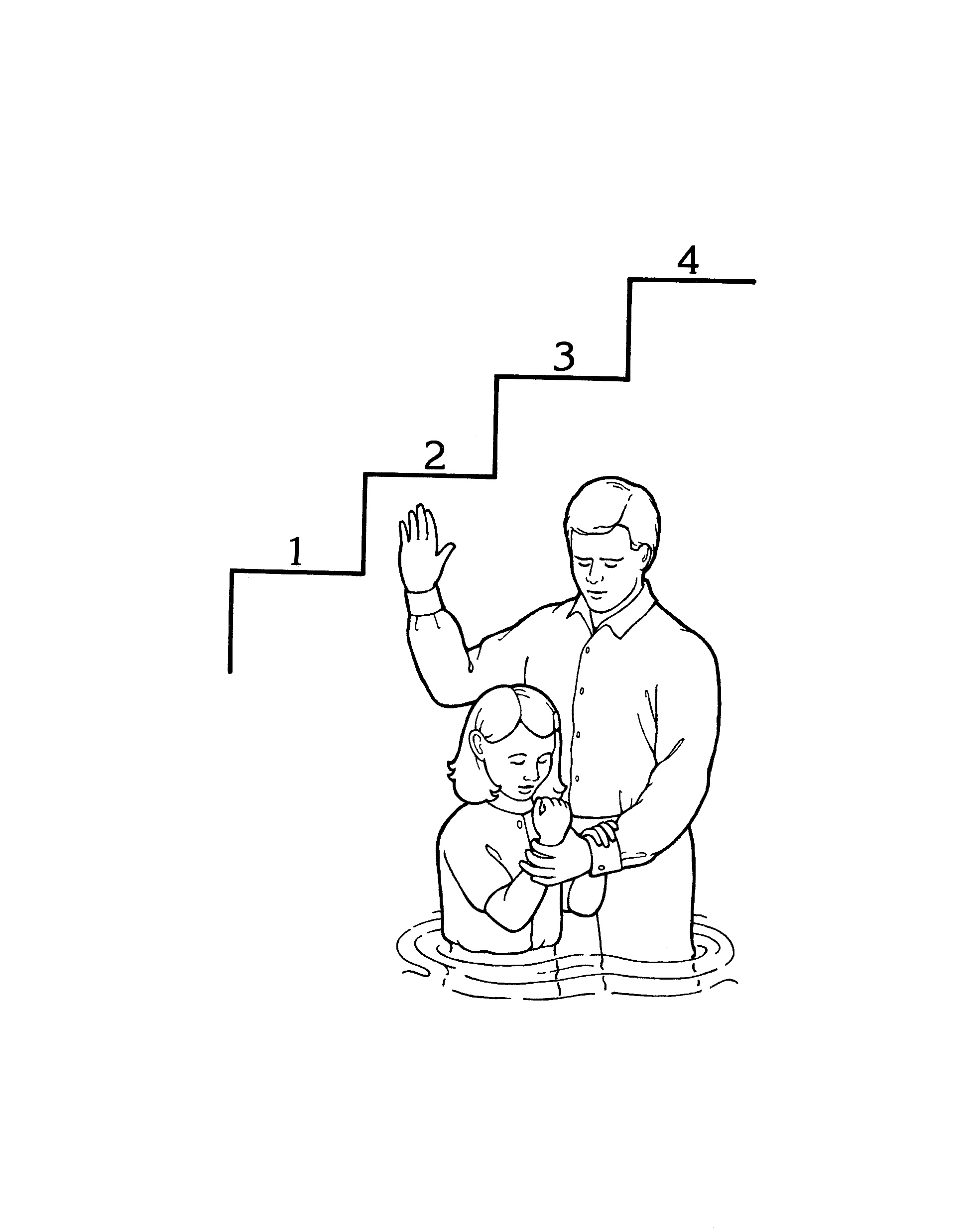 [Speaker Notes: The Church of Jesus Christ of Latter-Day Saints.  (n.d).  4th Article of Faith—Principles and ordinances:  An illustration of the fourth article of faith—“Principles and Ordinances” (a father baptizing his daughter). The Church of Jesus Christ of Latter-Day Saints Media Library.  Retrieved Jun. 23, 2023 from https://www.churchofjesuschrist.org/media/image/baptism-steps-b0c2219?lang=eng&collectionId=2cc781dd842042cfbe7cb1933e2a4716]
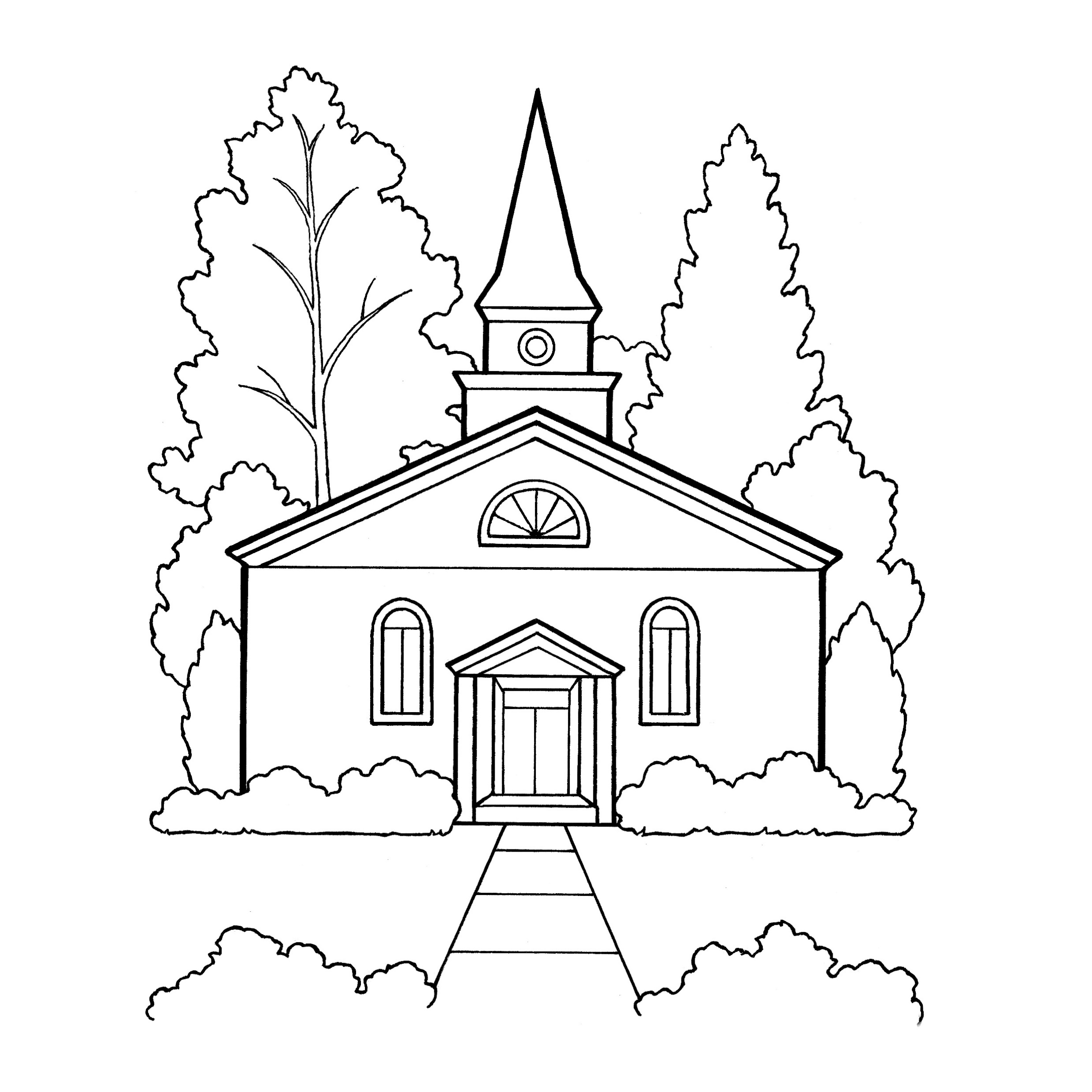 We believe that the first principles and ordinances of the gospel are:
[Speaker Notes: The Church of Jesus Christ of Latter-Day Saints.  (n.d).  11th Article of Faith:  Worship:  An illustration of the eleventh article of faith—“Worship” (a Church building). The Church of Jesus Christ of Latter-Day Saints Media Library.  Retrieved Jun. 23, 2023 from https://www.churchofjesuschrist.org/media/image/church-building-ee4c821?lang=eng&collectionId=2cc781dd842042cfbe7cb1933e2a4716]
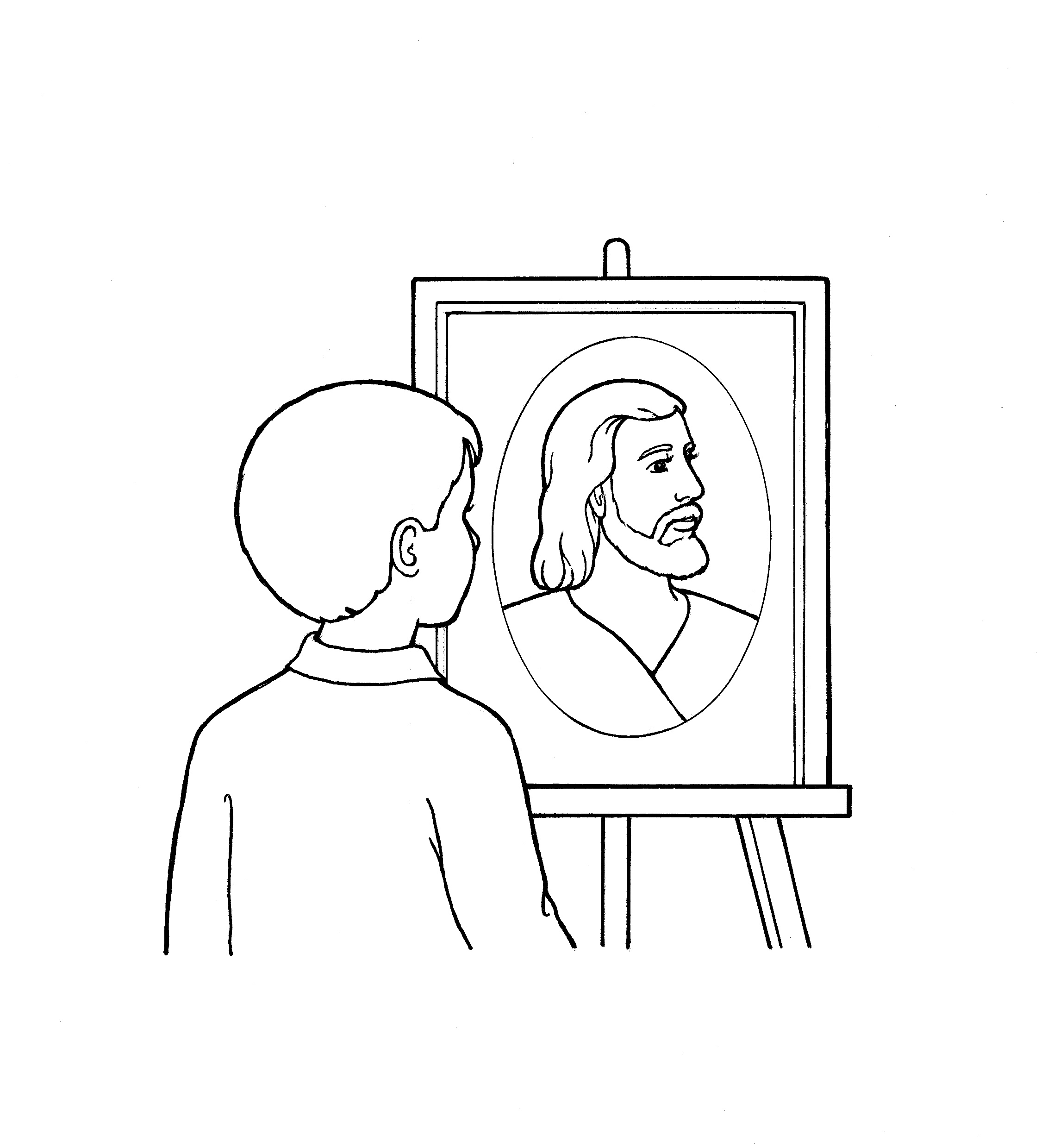 First, Faith in the Lord Jesus Christ;
[Speaker Notes: The Church of Jesus Christ of Latter-Day Saints.  (n.d).  Faith in Jesus Christ:  An illustration of a boy looking at a portrait of Jesus. The Church of Jesus Christ of Latter-Day Saints Media Library.  Retrieved Jun. 23, 2023 from https://www.churchofjesuschrist.org/media/image/boy-portrait-jesus-8a8dead?lang=eng&collectionId=28d3f141a27f495281ed04d6ae40d8b4]
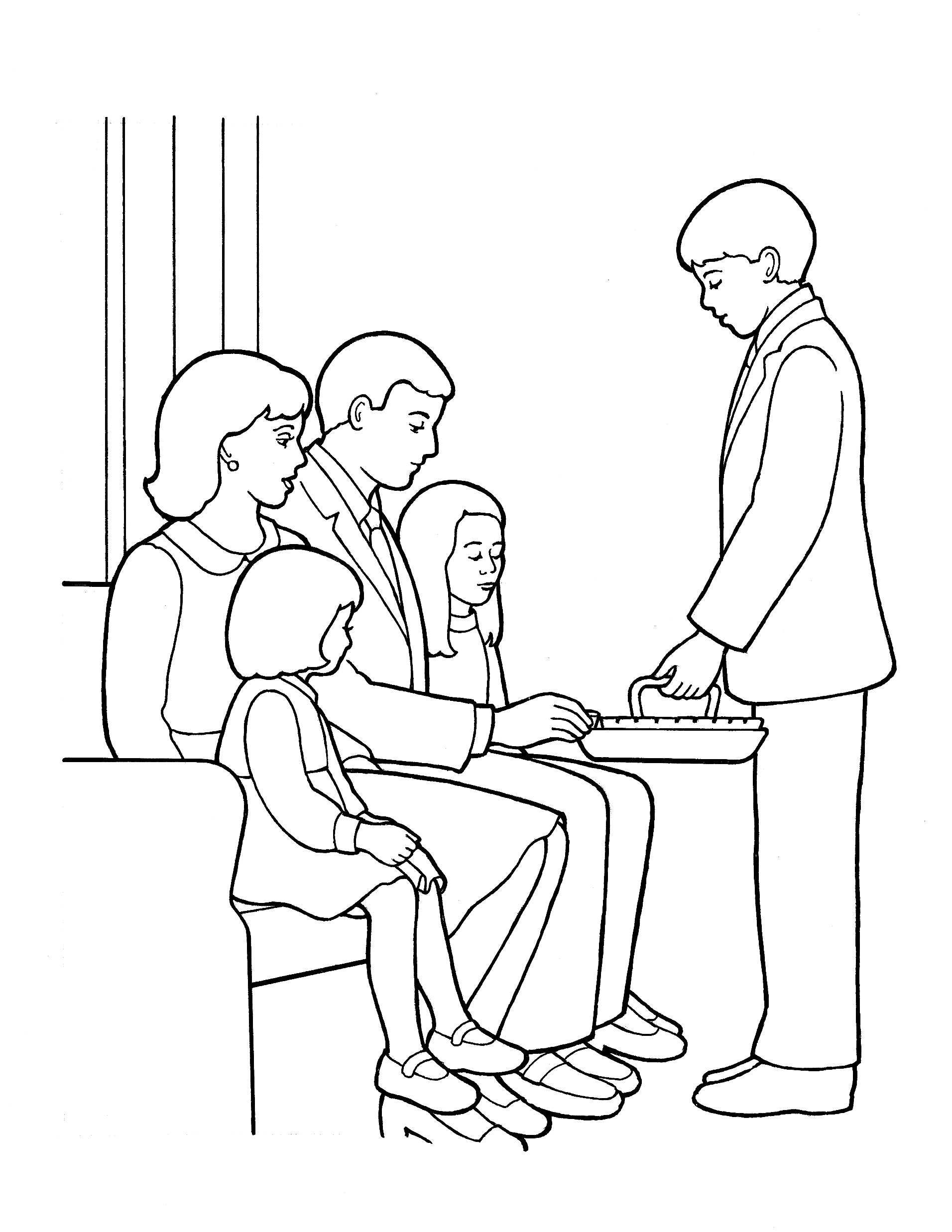 second, Repentance;
[Speaker Notes: The Church of Jesus Christ of Latter-Day Saints.  (n.d).  Deacon administering the sacrament:  An illustration of a deacon passing the sacrament, from the nursery manual Behold Your Little Ones (2008), page 119.  The Church of Jesus Christ of Latter-Day Saints Media Library.  Retrieved Jun. 23, 2023 from https://www.churchofjesuschrist.org/media/image/passing-sacrament-cb3c54f?lang=eng&collectionId=d032668ad7d9496daef639526bd0a37d]
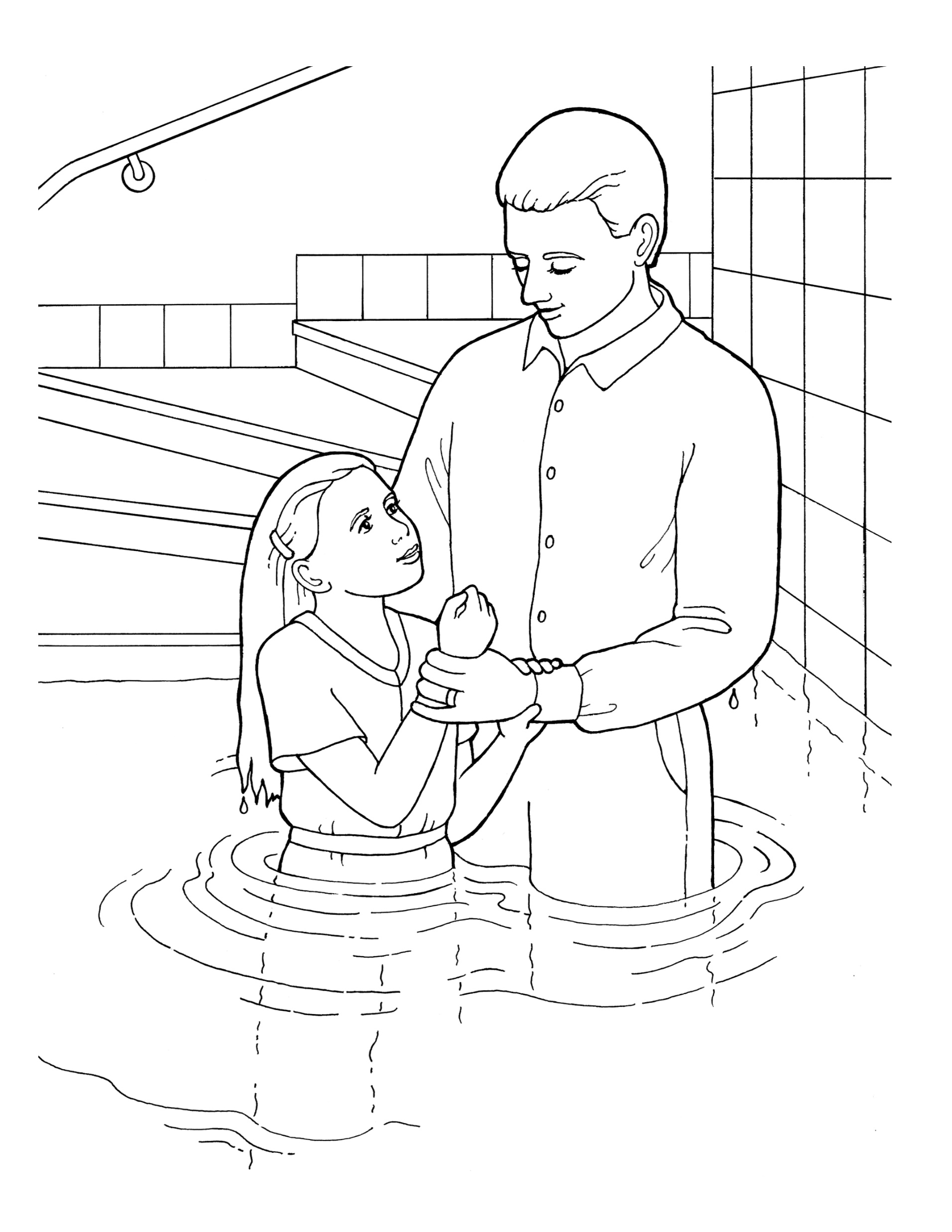 third, baptism by immersion for the remission of sins;
[Speaker Notes: The Church of Jesus Christ of Latter-Day Saints.  (n.d).  Young girl baptism: An illustration of a young girl being baptized.  The Church of Jesus Christ of Latter-Day Saints Media Library.  Retrieved Jun. 23, 2023 from https://www.churchofjesuschrist.org/media/image/girl-being-baptized-4fbc86a?lang=eng&collectionId=d032668ad7d9496daef639526bd0a37d]
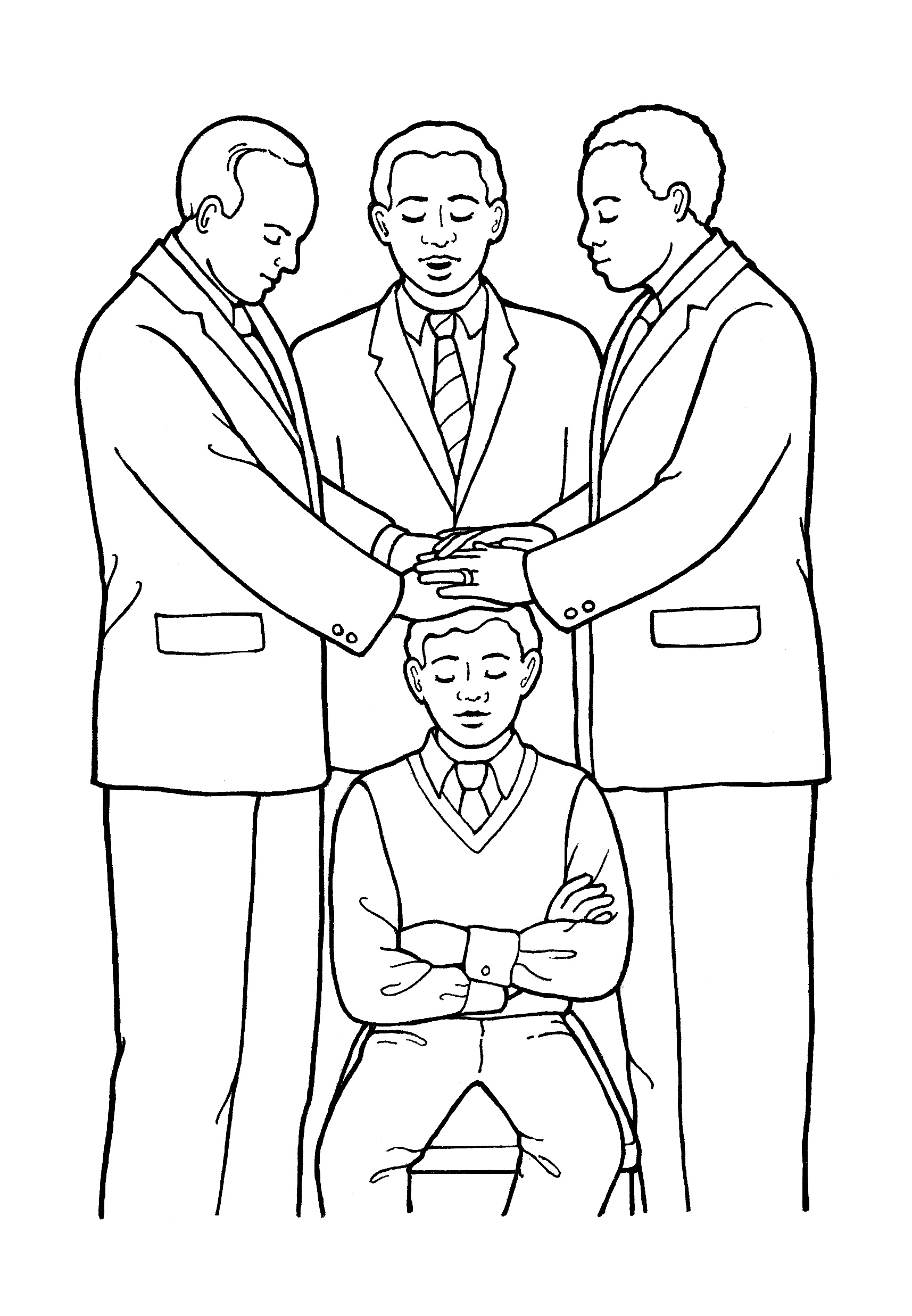 fourth, Laying on of hands for the gift of the Holy Ghost.
[Speaker Notes: The Church of Jesus Christ of Latter-Day Saints.  (n.d).  5th Article of Faith—hands:  An illustration of the fifth article of faith—“Hands” (a young man being ordained to the priesthood).  The Church of Jesus Christ of Latter-Day Saints Media Library.  Retrieved Jun. 23, 2023 from https://www.churchofjesuschrist.org/media/image/confirmation-priesthood-07f815f?lang=eng&collectionId=2cc781dd842042cfbe7cb1933e2a4716]
Image Credits:

The Church of Jesus Christ of Latter-Day Saints.  (n.d).  Deacon administering the sacrament:  An illustration of a deacon passing the sacrament, from the nursery manual Behold Your Little Ones (2008), page 119.  The Church of Jesus Christ of Latter-Day Saints Media Library.  Retrieved Jun. 23, 2023 from https://www.churchofjesuschrist.org/media/image/passing-sacrament-cb3c54f?lang=eng&collectionId=d032668ad7d9496daef639526bd0a37d

The Church of Jesus Christ of Latter-Day Saints.  (n.d).  Faith in Jesus Christ:  An illustration of a boy looking at a portrait of Jesus. The Church of Jesus Christ of Latter-Day Saints Media Library.  Retrieved Jun. 23, 2023 from https://www.churchofjesuschrist.org/media/image/boy-portrait-jesus-8a8dead?lang=eng&collectionId=28d3f141a27f495281ed04d6ae40d8b4

The Church of Jesus Christ of Latter-Day Saints.  (n.d).  Young girl baptism: An illustration of a young girl being baptized.  The Church of Jesus Christ of Latter-Day Saints Media Library.  Retrieved Jun. 23, 2023 from https://www.churchofjesuschrist.org/media/image/girl-being-baptized-4fbc86a?lang=eng&collectionId=d032668ad7d9496daef639526bd0a37d

The Church of Jesus Christ of Latter-Day Saints.  (n.d).  4th Article of Faith—Principles and ordinances:  An illustration of the fourth article of faith—“Principles and Ordinances” (a father baptizing his daughter). The Church of Jesus Christ of Latter-Day Saints Media Library.  Retrieved Jun. 23, 2023 from https://www.churchofjesuschrist.org/media/image/baptism-steps-b0c2219?lang=eng&collectionId=2cc781dd842042cfbe7cb1933e2a4716

The Church of Jesus Christ of Latter-Day Saints.  (n.d).  5th Article of Faith—hands:  An illustration of the fifth article of faith—“Hands” (a young man being ordained to the priesthood).  The Church of Jesus Christ of Latter-Day Saints Media Library.  Retrieved Jun. 23, 2023 from https://www.churchofjesuschrist.org/media/image/confirmation-priesthood-07f815f?lang=eng&collectionId=2cc781dd842042cfbe7cb1933e2a4716

The Church of Jesus Christ of Latter-Day Saints.  (n.d).  11th Article of Faith:  Worship:  An illustration of the eleventh article of faith—“Worship” (a Church building). The Church of Jesus Christ of Latter-Day Saints Media Library.  Retrieved Jun. 23, 2023 from https://www.churchofjesuschrist.org/media/image/church-building-ee4c821?lang=eng&collectionId=2cc781dd842042cfbe7cb1933e2a4716

Alternate image credits:

The Church of Jesus Christ of Latter-Day Saints.  (n.d).  A Christmas present:  A coloring page of a Christmas present.  The Church of Jesus Christ of Latter-Day Saints Media Library.  Retrieved Jun. 23, 2023 from https://www.churchofjesuschrist.org/media/image/gift-box-f590fb8?lang=eng&collectionId=623efb2673fa4487972fbae3501dc0a0

The Church of Jesus Christ of Latter-Day Saints.  (n.d).  Eternal life:  An illustration of Christ with two children, from the nursery manual Behold Your Little Ones (2008), page 15. The Church of Jesus Christ of Latter-Day Saints Media Library.  Retrieved Jun. 23, 2023 from https://www.churchofjesuschrist.org/media/image/jesus-with-children-whittaker-71b0a64?lang=eng&collectionId=cfba124a283645fda1da4f9361fe4afc

The Church of Jesus Christ of Latter-Day Saints.  (n.d). Jesus Christ—the Son of God:  An illustration of Jesus Christ, the Savior of the world. The Church of Jesus Christ of Latter-Day Saints Media Library.  Retrieved Jun. 23, 2023 from https://www.churchofjesuschrist.org/media/image/line-art-jesus-christ-98050ad?lang=eng&collectionId=495bfcea352d4519bf5ecee5b88faf86

The Church of Jesus Christ of Latter-Day Saints.  (n.d).  Jesus Christ’s second coming:  An illustration of Jesus Christ during the Second Coming.  The Church of Jesus Christ of Latter-Day Saints Media Library.  Retrieved Jun. 23, 2023 from https://www.churchofjesuschrist.org/media/image/second-coming-3ffcfb2?lang=eng&collectionId=495bfcea352d4519bf5ecee5b88faf86

The Church of Jesus Christ of Latter-Day Saints.  (n.d).  Repentance is a principle of the gospel:  A line drawing of a boy who broke a window, showing the power of repentance. The Church of Jesus Christ of Latter-Day Saints Media Library.  Retrieved Jun. 23, 2023 from https://www.churchofjesuschrist.org/media/image/repentance-1011bdd?lang=eng&collectionId=28d3f141a27f495281ed04d6ae40d8b4

The Church of Jesus Christ of Latter-Day Saints.  (n.d).  Scriptures:  A line drawing of the scriptures, from the nursery manual Behold Your Little Ones (2008), pages 31, 39, and 107.  The Church of Jesus Christ of Latter-Day Saints Media Library.  Retrieved Jun. 23, 2023 from https://www.churchofjesuschrist.org/media/image/books-whittaker-b07e0ba?lang=eng&collectionId=cfba124a283645fda1da4f9361fe4afc

The Church of Jesus Christ of Latter-Day Saints.  (n.d).  Scriptures:  An illustration of a book of scripture lying open, with a ribbon bookmark.  The Church of Jesus Christ of Latter-Day Saints Media Library.  Retrieved Jun. 23, 2023 from https://www.churchofjesuschrist.org/media/image/scriptures-book-81c66e9?lang=eng&collectionId=57d72dc9d46b48f18e3034e5fe4b206b

The Church of Jesus Christ of Latter-Day Saints.  (n.d).  Temple sealing—family:  An illustration of a family standing in front of a temple. The Church of Jesus Christ of Latter-Day Saints Media Library.  Retrieved Jun. 23, 2023 from https://www.churchofjesuschrist.org/media/image/family-temple-b4bc12b?lang=eng&collectionId=d032668ad7d9496daef639526bd0a37d

The Church of Jesus Christ of Latter-Day Saints.  (n.d).  Third Article of Faith—Atonement:  An illustration of the third article of faith—“Atonement” (Jesus Christ praying in the Garden of Gethsemane).  The Church of Jesus Christ of Latter-Day Saints Media Library.  Retrieved Jun. 23, 2023 from https://www.churchofjesuschrist.org/media/image/primary-bible-prayer-0386ca5?lang=eng&collectionId=2cc781dd842042cfbe7cb1933e2a4716
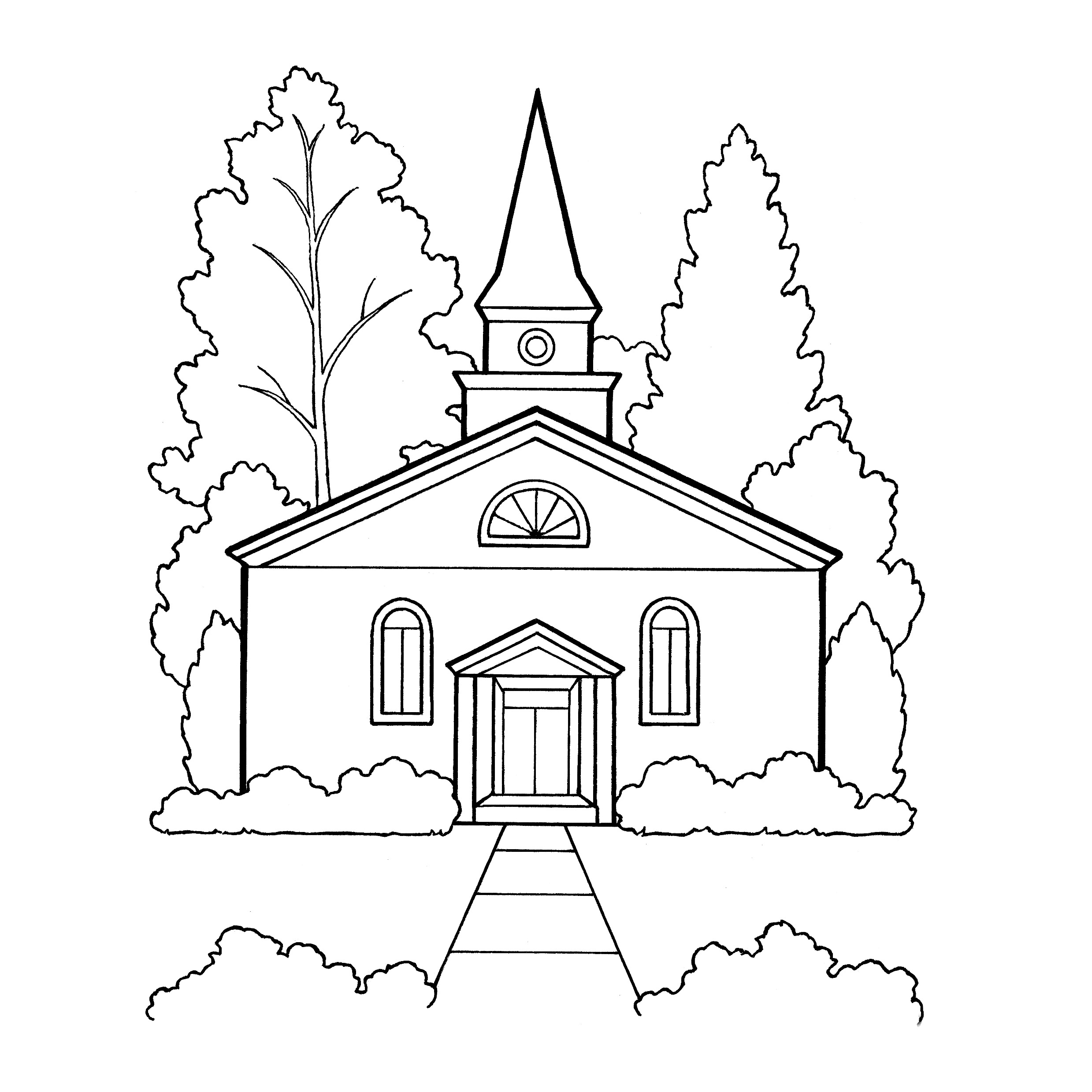 1st Principles
[Speaker Notes: The Church of Jesus Christ of Latter-Day Saints.  (n.d).  11th Article of Faith:  Worship:  An illustration of the eleventh article of faith—“Worship” (a Church building). The Church of Jesus Christ of Latter-Day Saints Media Library.  Retrieved Jun. 23, 2023 from https://www.churchofjesuschrist.org/media/image/church-building-ee4c821?lang=eng&collectionId=2cc781dd842042cfbe7cb1933e2a4716]
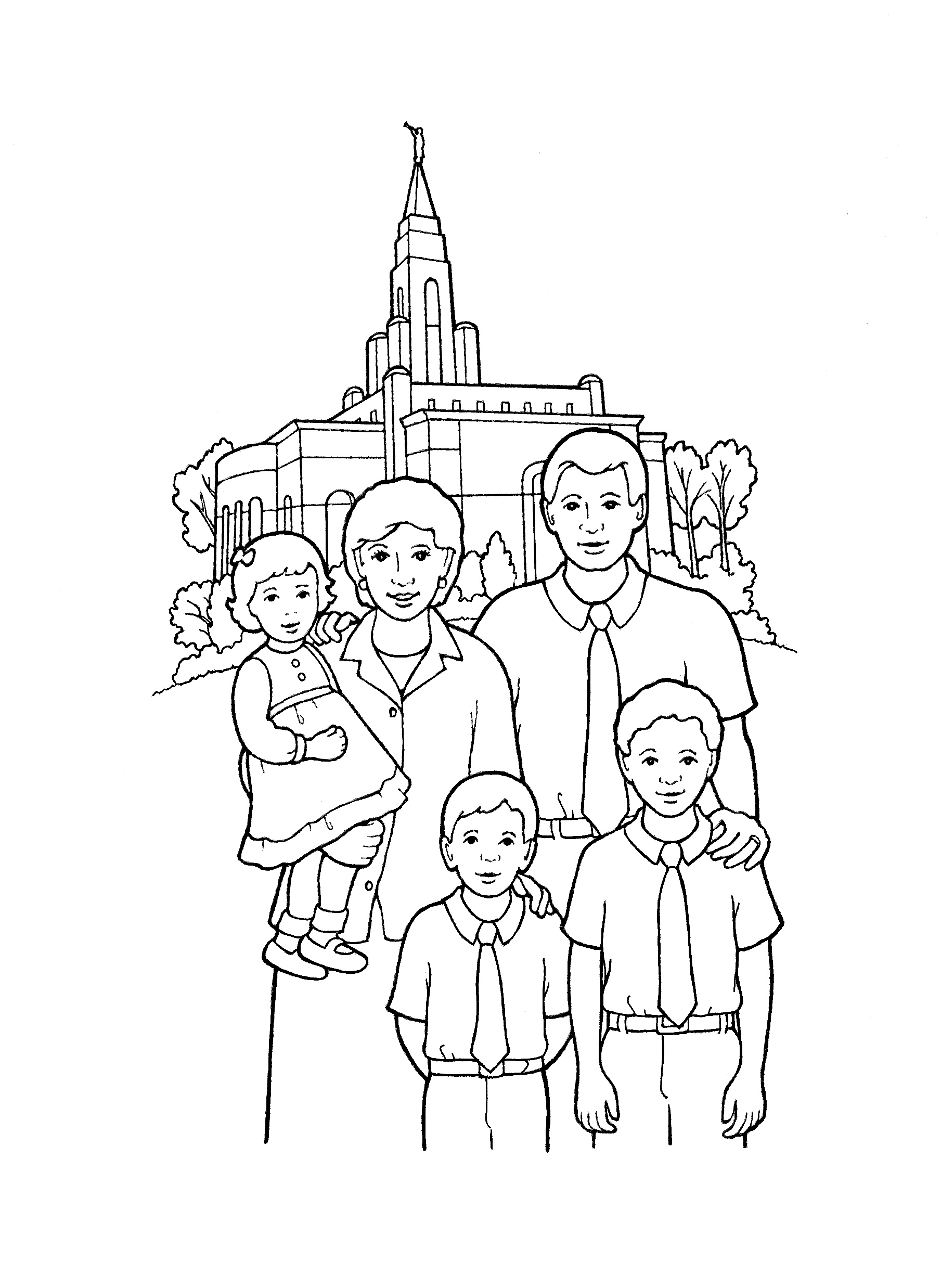 Ordinances
[Speaker Notes: The Church of Jesus Christ of Latter-Day Saints.  (n.d).  Temple sealing—family:  An illustration of a family standing in front of a temple. The Church of Jesus Christ of Latter-Day Saints Media Library.  Retrieved Jun. 23, 2023 from https://www.churchofjesuschrist.org/media/image/family-temple-b4bc12b?lang=eng&collectionId=d032668ad7d9496daef639526bd0a37d]
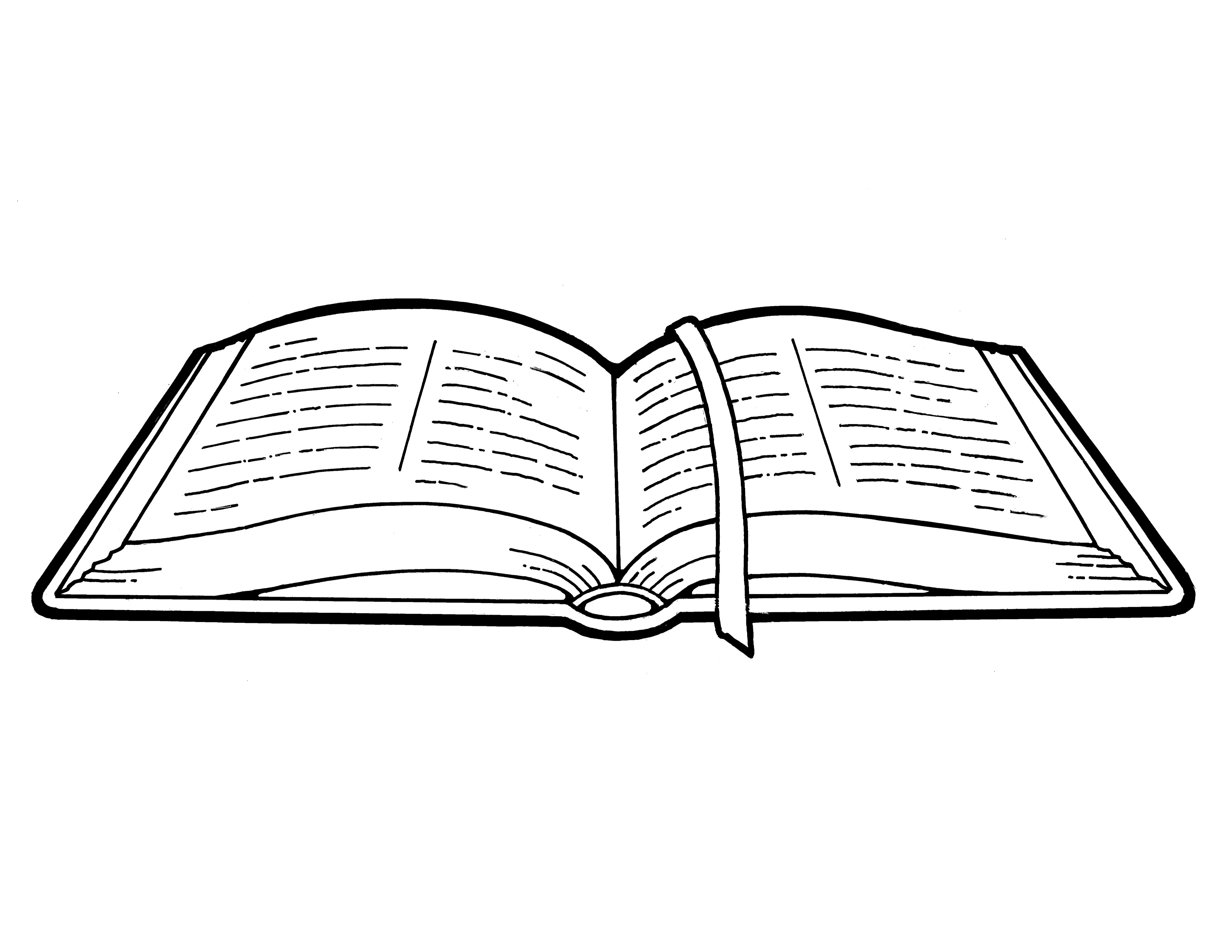 Gospel
[Speaker Notes: The Church of Jesus Christ of Latter-Day Saints.  (n.d).  Scriptures:  An illustration of a book of scripture lying open, with a ribbon bookmark.  The Church of Jesus Christ of Latter-Day Saints Media Library.  Retrieved Jun. 23, 2023 from https://www.churchofjesuschrist.org/media/image/scriptures-book-81c66e9?lang=eng&collectionId=57d72dc9d46b48f18e3034e5fe4b206b]
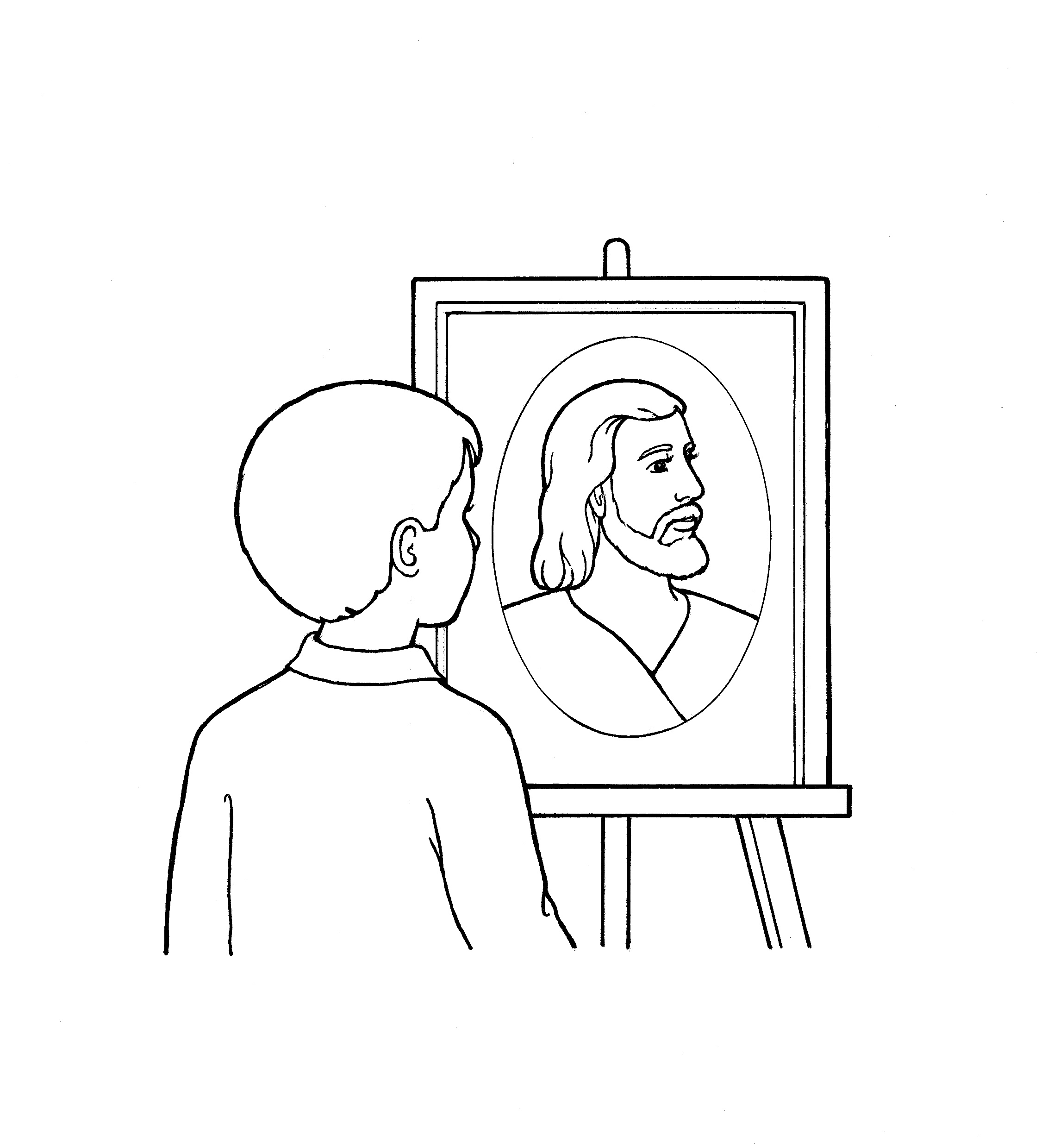 1st Faith
[Speaker Notes: The Church of Jesus Christ of Latter-Day Saints.  (n.d).  Faith in Jesus Christ:  An illustration of a boy looking at a portrait of Jesus. The Church of Jesus Christ of Latter-Day Saints Media Library.  Retrieved Jun. 23, 2023 from https://www.churchofjesuschrist.org/media/image/boy-portrait-jesus-8a8dead?lang=eng&collectionId=28d3f141a27f495281ed04d6ae40d8b4]
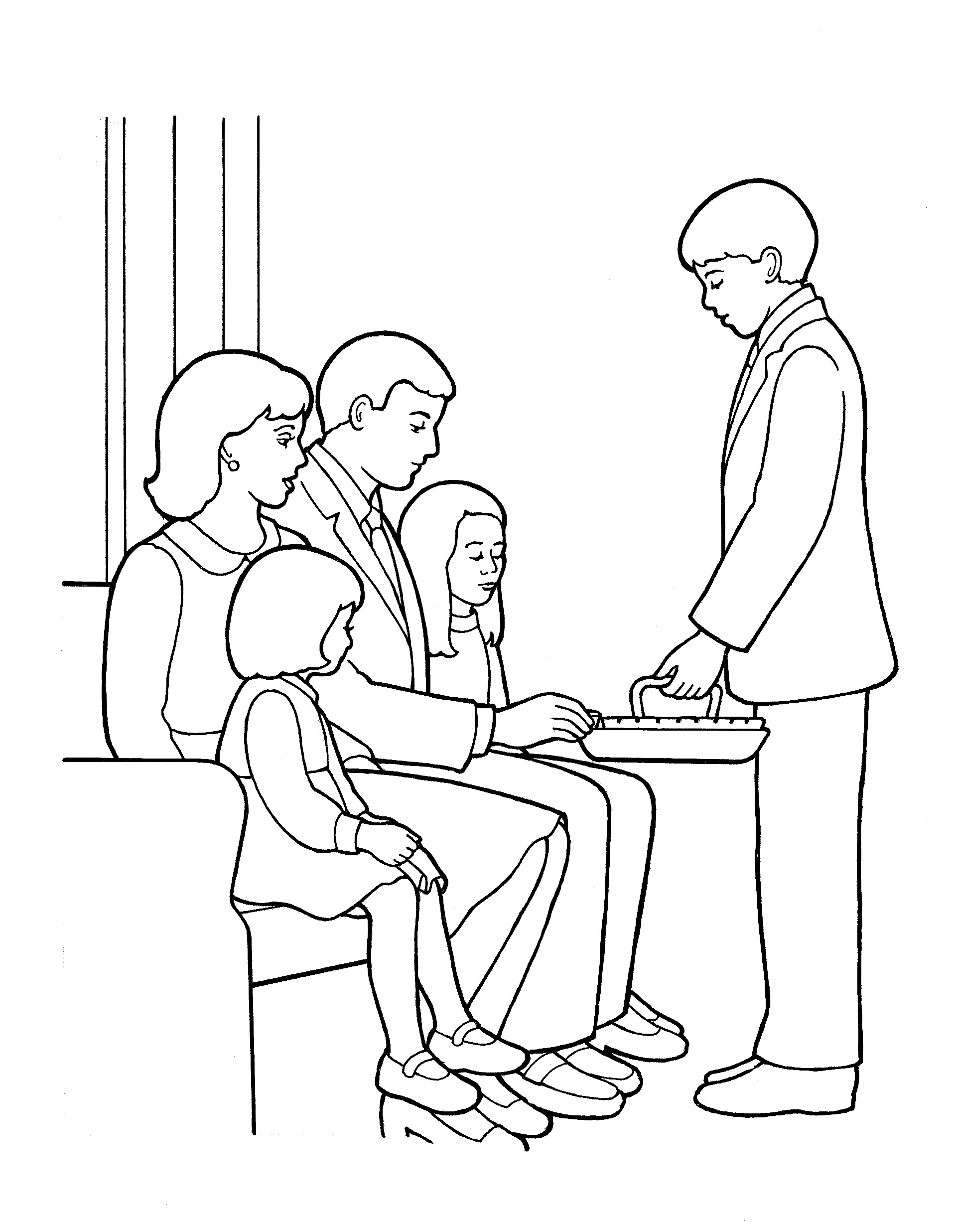 2nd Repentance
[Speaker Notes: The Church of Jesus Christ of Latter-Day Saints.  (n.d).  Deacon administering the sacrament:  An illustration of a deacon passing the sacrament, from the nursery manual Behold Your Little Ones (2008), page 119.  The Church of Jesus Christ of Latter-Day Saints Media Library.  Retrieved Jun. 23, 2023 from https://www.churchofjesuschrist.org/media/image/passing-sacrament-cb3c54f?lang=eng&collectionId=d032668ad7d9496daef639526bd0a37d]
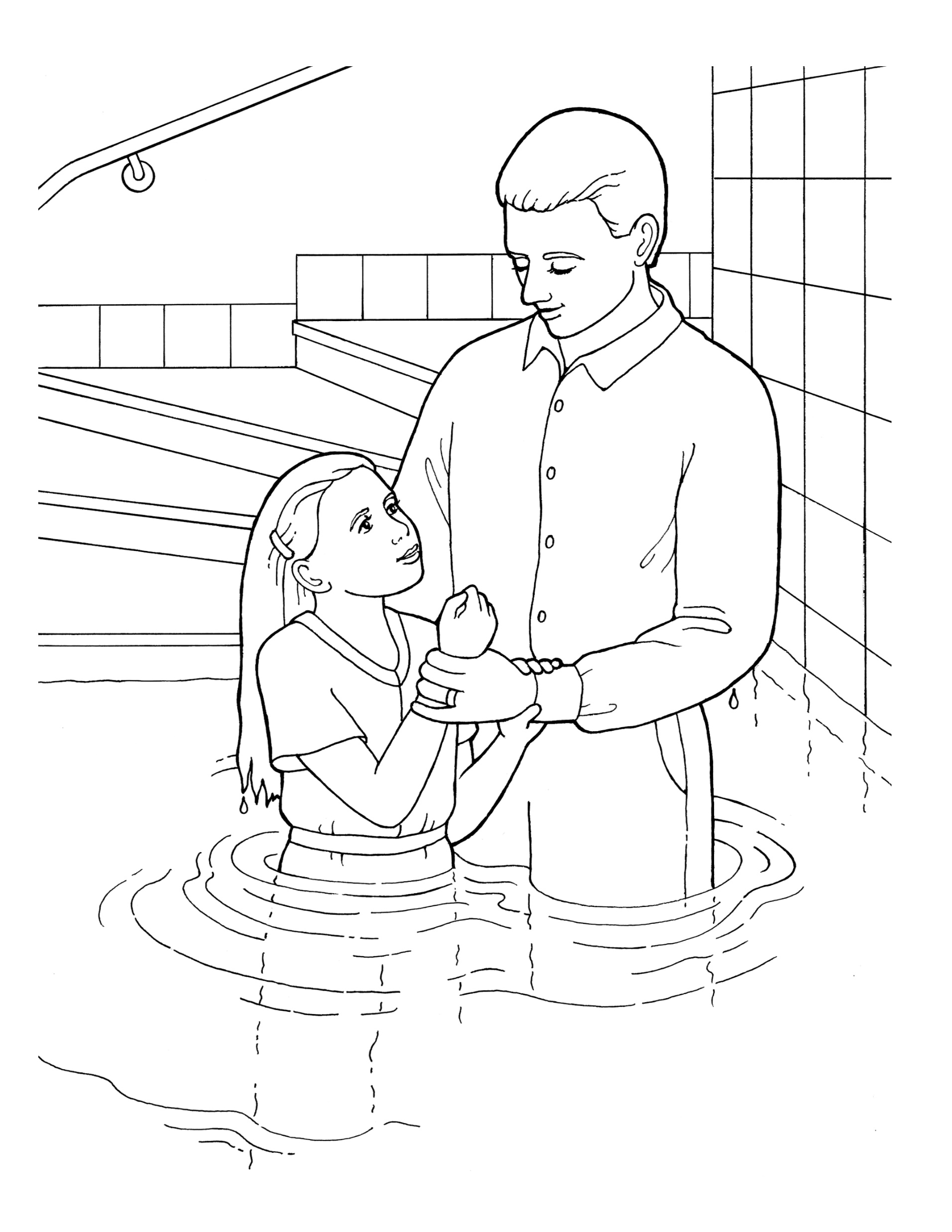 3rd Baptism
[Speaker Notes: The Church of Jesus Christ of Latter-Day Saints.  (n.d).  Young girl baptism: An illustration of a young girl being baptized.  The Church of Jesus Christ of Latter-Day Saints Media Library.  Retrieved Jun. 23, 2023 from https://www.churchofjesuschrist.org/media/image/girl-being-baptized-4fbc86a?lang=eng&collectionId=d032668ad7d9496daef639526bd0a37d]
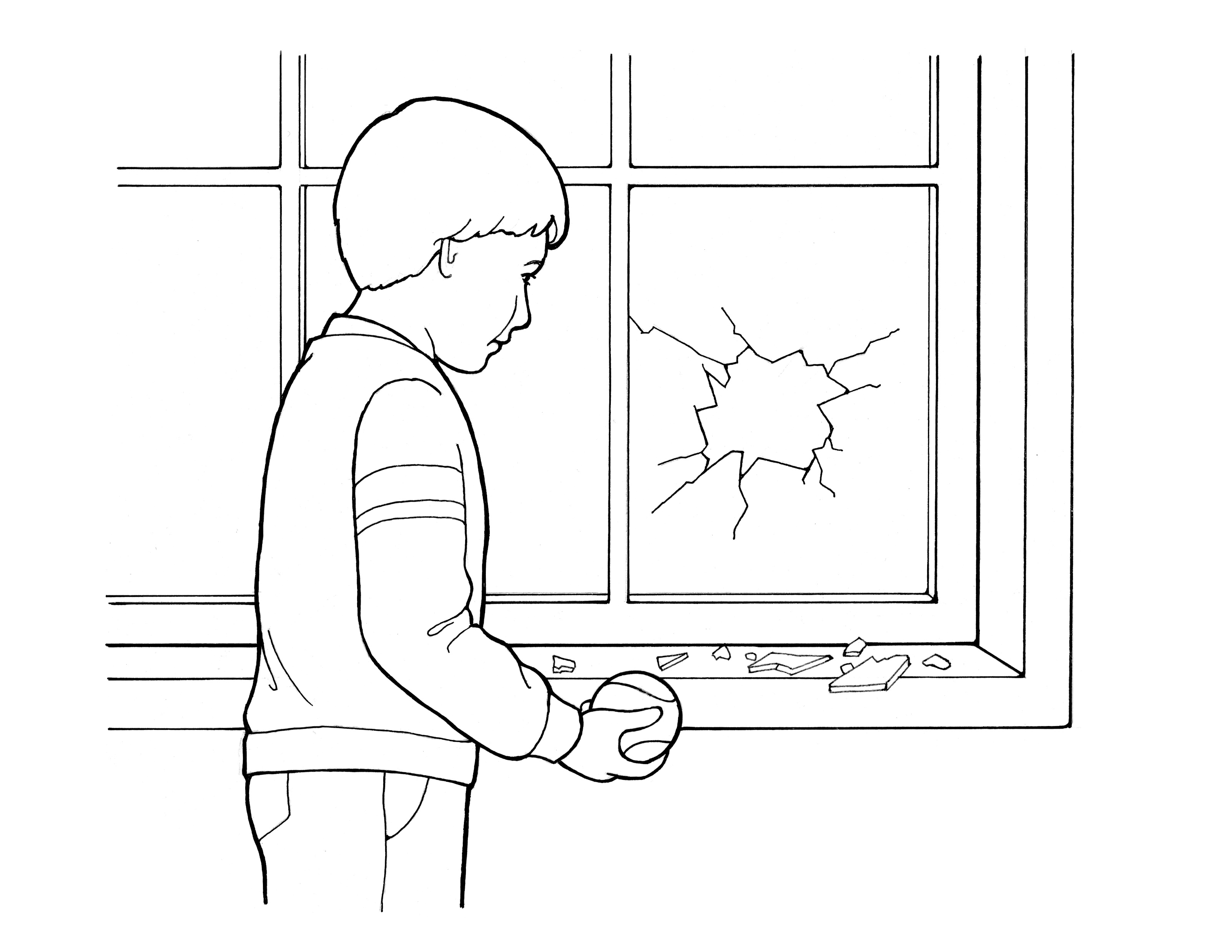 Remission of sins
[Speaker Notes: The Church of Jesus Christ of Latter-Day Saints.  (n.d).  Repentance is a principle of the gospel:  A line drawing of a boy who broke a window, showing the power of repentance. The Church of Jesus Christ of Latter-Day Saints Media Library.  Retrieved Jun. 23, 2023 from https://www.churchofjesuschrist.org/media/image/repentance-1011bdd?lang=eng&collectionId=28d3f141a27f495281ed04d6ae40d8b4]
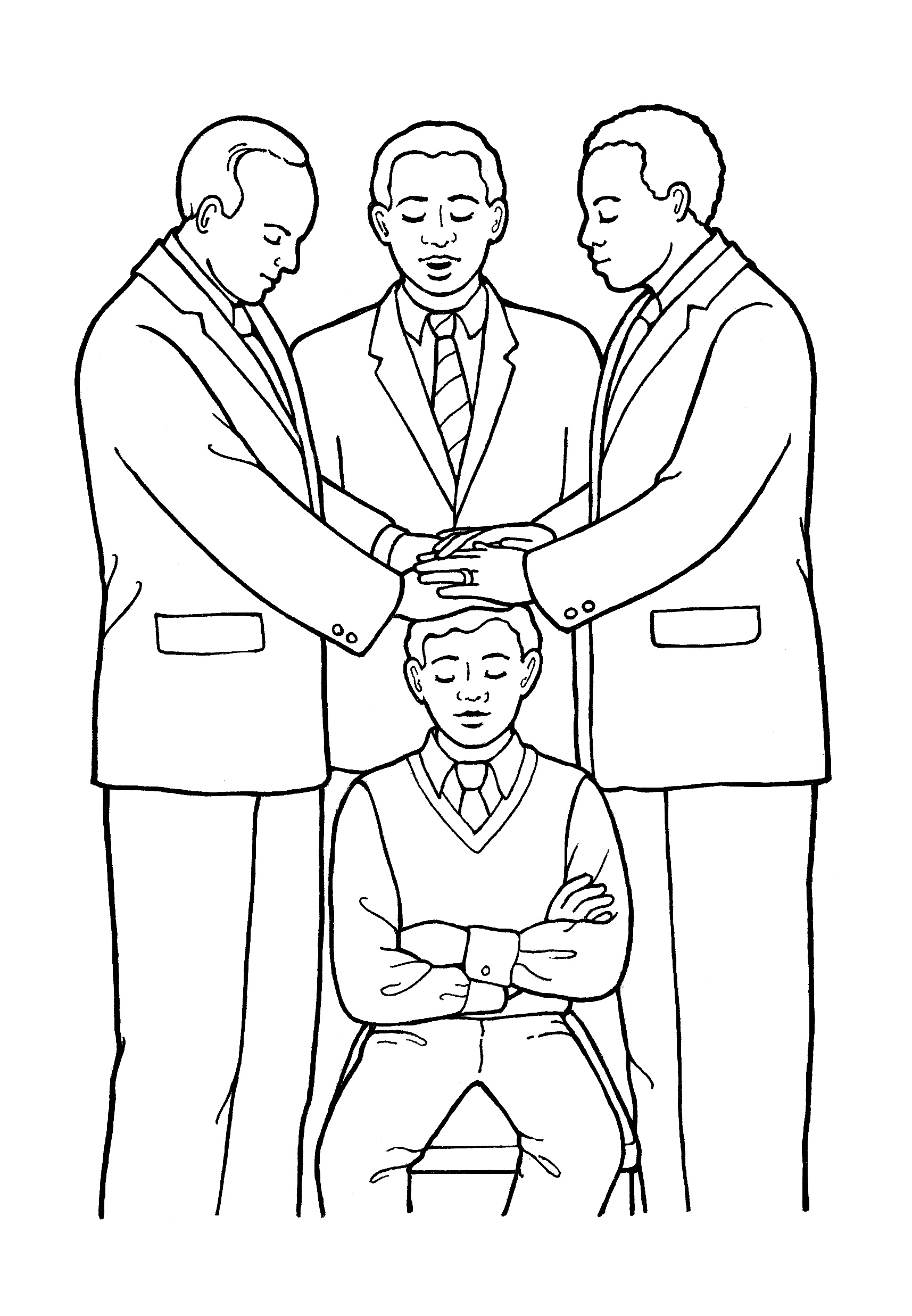 4th Laying on of Hands
[Speaker Notes: The Church of Jesus Christ of Latter-Day Saints.  (n.d).  5th Article of Faith—hands:  An illustration of the fifth article of faith—“Hands” (a young man being ordained to the priesthood).  The Church of Jesus Christ of Latter-Day Saints Media Library.  Retrieved Jun. 23, 2023 from https://www.churchofjesuschrist.org/media/image/confirmation-priesthood-07f815f?lang=eng&collectionId=2cc781dd842042cfbe7cb1933e2a4716]
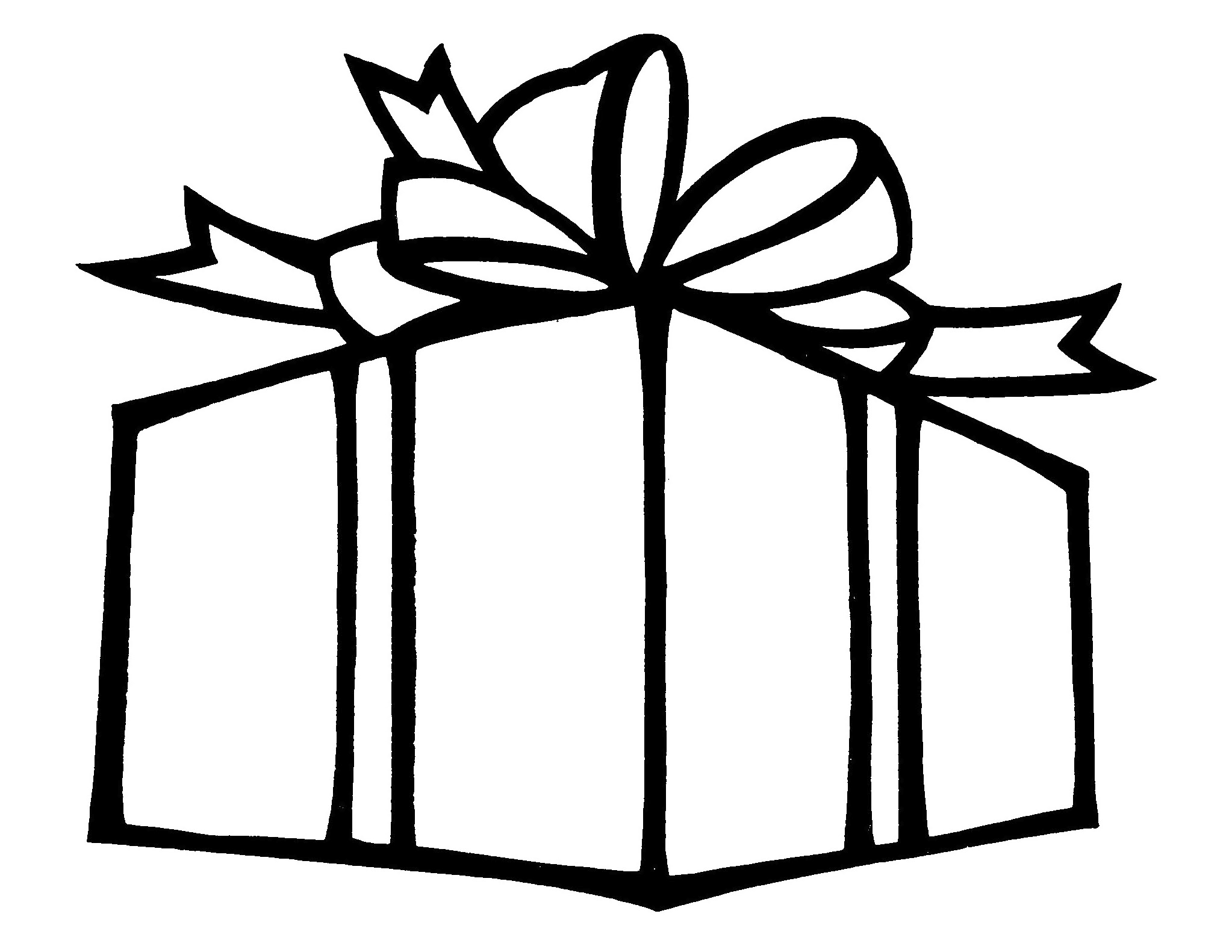 Gift of the Holy Ghost
[Speaker Notes: The Church of Jesus Christ of Latter-Day Saints.  (n.d).  A Christmas present:  A coloring page of a Christmas present.  The Church of Jesus Christ of Latter-Day Saints Media Library.  Retrieved Jun. 23, 2023 from https://www.churchofjesuschrist.org/media/image/gift-box-f590fb8?lang=eng&collectionId=623efb2673fa4487972fbae3501dc0a0]
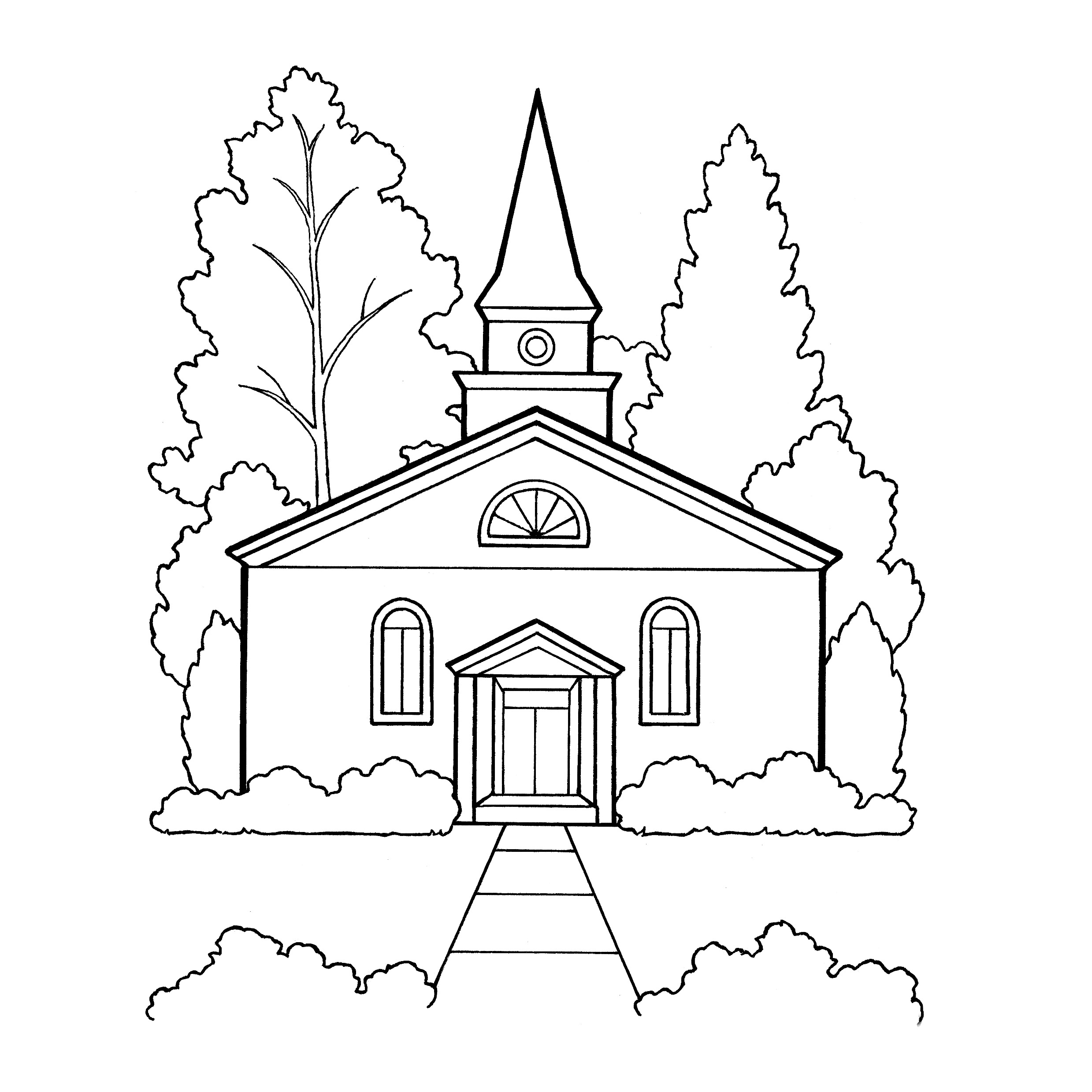 We believe that the first principles and ordinances
[Speaker Notes: The Church of Jesus Christ of Latter-Day Saints.  (n.d).  11th Article of Faith:  Worship:  An illustration of the eleventh article of faith—“Worship” (a Church building). The Church of Jesus Christ of Latter-Day Saints Media Library.  Retrieved Jun. 23, 2023 from https://www.churchofjesuschrist.org/media/image/church-building-ee4c821?lang=eng&collectionId=2cc781dd842042cfbe7cb1933e2a4716]
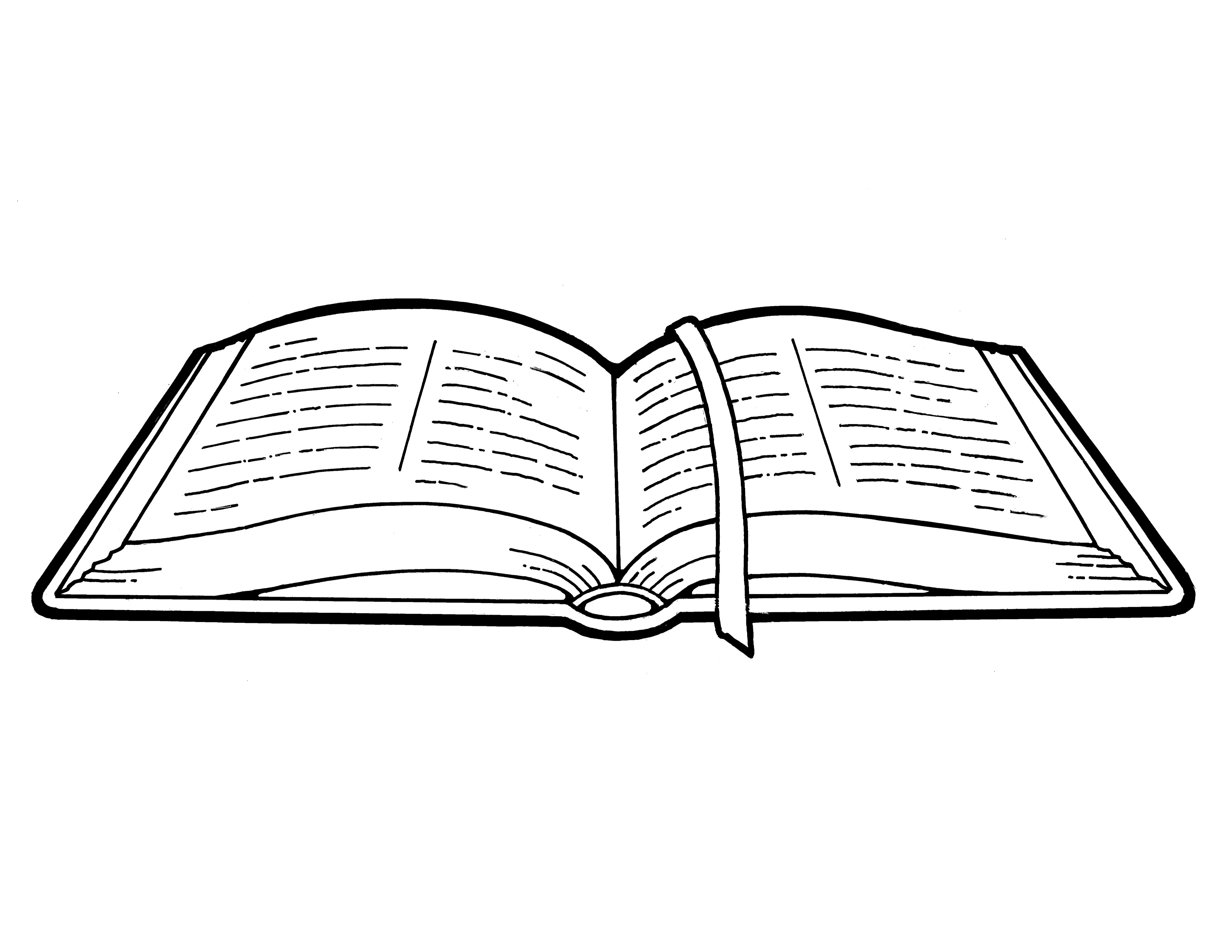 of the gospel are:
[Speaker Notes: The Church of Jesus Christ of Latter-Day Saints.  (n.d).  Scriptures:  An illustration of a book of scripture lying open, with a ribbon bookmark.  The Church of Jesus Christ of Latter-Day Saints Media Library.  Retrieved Jun. 23, 2023 from https://www.churchofjesuschrist.org/media/image/scriptures-book-81c66e9?lang=eng&collectionId=57d72dc9d46b48f18e3034e5fe4b206b]
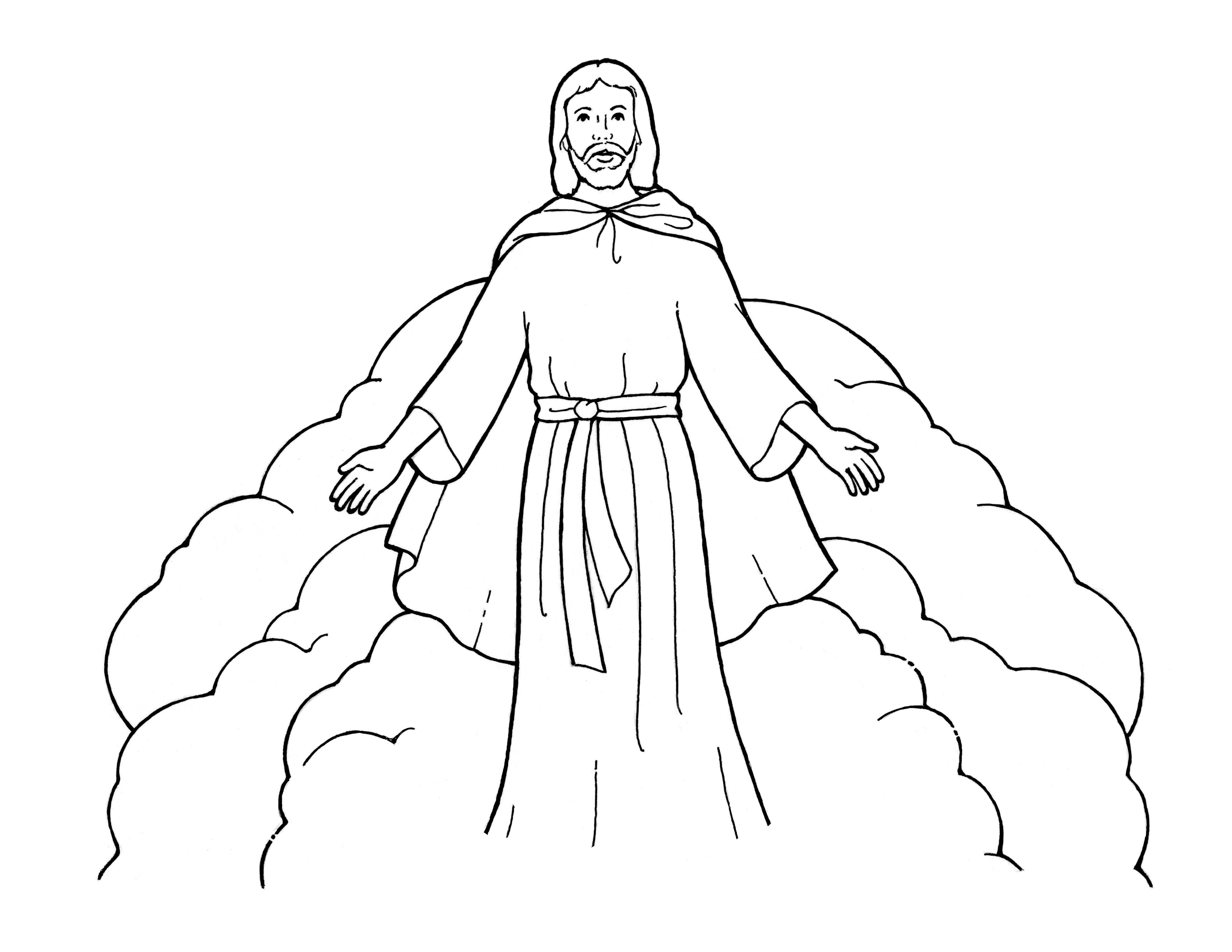 First, Faith in the Lord Jesus Christ;
[Speaker Notes: The Church of Jesus Christ of Latter-Day Saints.  (n.d).  Jesus Christ’s second coming:  An illustration of Jesus Christ during the Second Coming.  The Church of Jesus Christ of Latter-Day Saints Media Library.  Retrieved Jun. 23, 2023 from https://www.churchofjesuschrist.org/media/image/second-coming-3ffcfb2?lang=eng&collectionId=495bfcea352d4519bf5ecee5b88faf86]
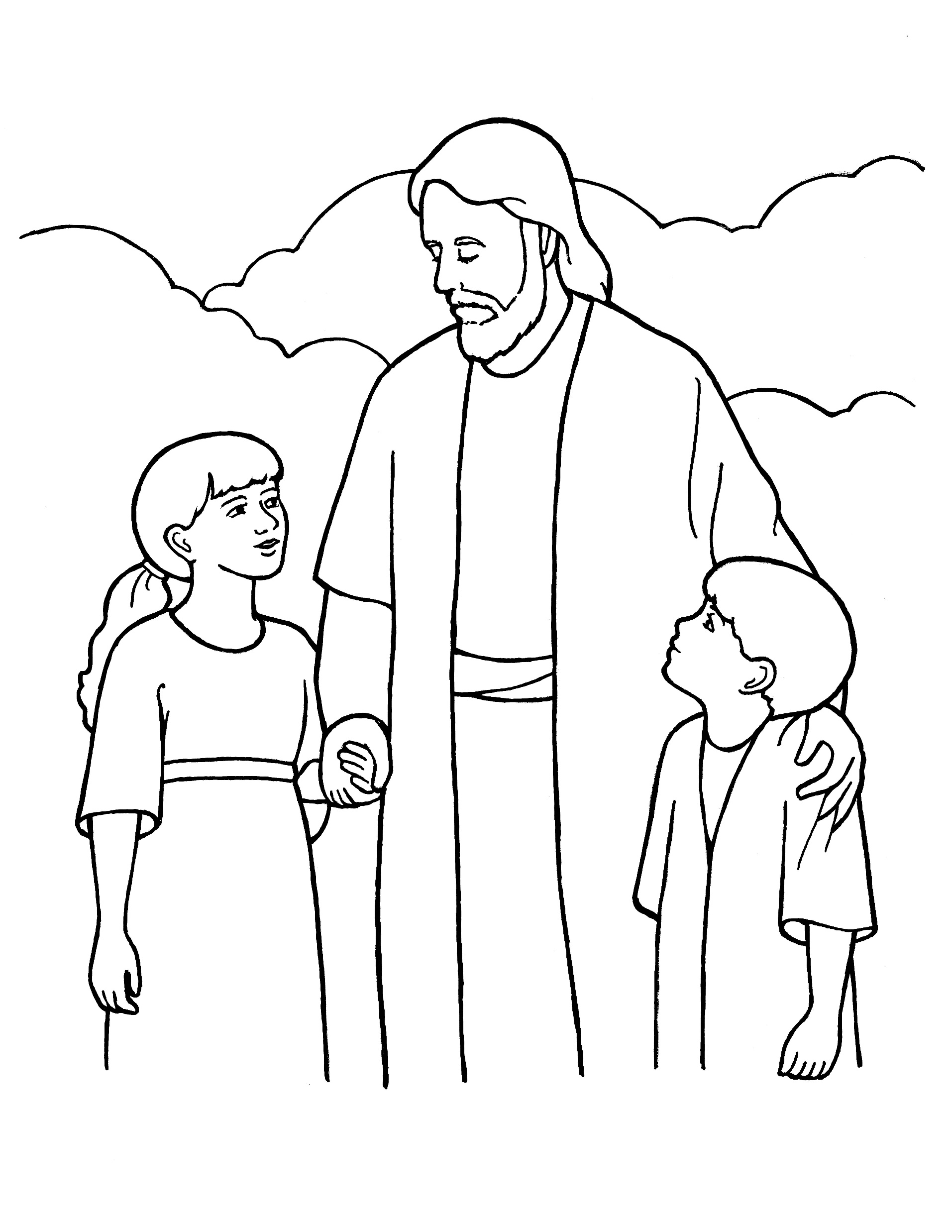 First, Faith in the Lord Jesus Christ;
[Speaker Notes: The Church of Jesus Christ of Latter-Day Saints.  (n.d).  Eternal life:  An illustration of Christ with two children, from the nursery manual Behold Your Little Ones (2008), page 15. The Church of Jesus Christ of Latter-Day Saints Media Library.  Retrieved Jun. 23, 2023 from https://www.churchofjesuschrist.org/media/image/jesus-with-children-whittaker-71b0a64?lang=eng&collectionId=cfba124a283645fda1da4f9361fe4afc]
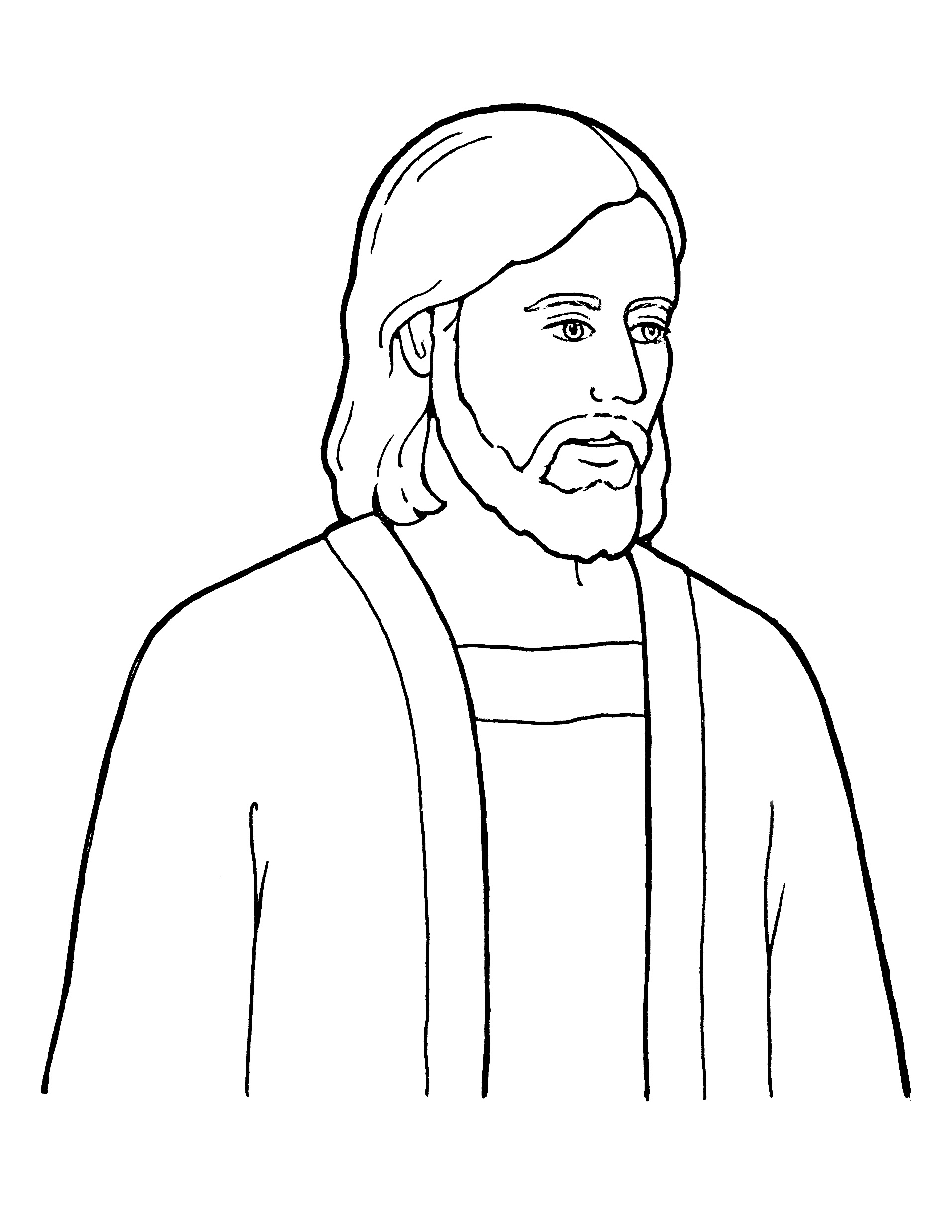 First, Faith in the Lord Jesus Christ;
[Speaker Notes: The Church of Jesus Christ of Latter-Day Saints.  (n.d). Jesus Christ—the Son of God:  An illustration of Jesus Christ, the Savior of the world. The Church of Jesus Christ of Latter-Day Saints Media Library.  Retrieved Jun. 23, 2023 from https://www.churchofjesuschrist.org/media/image/line-art-jesus-christ-98050ad?lang=eng&collectionId=495bfcea352d4519bf5ecee5b88faf86]
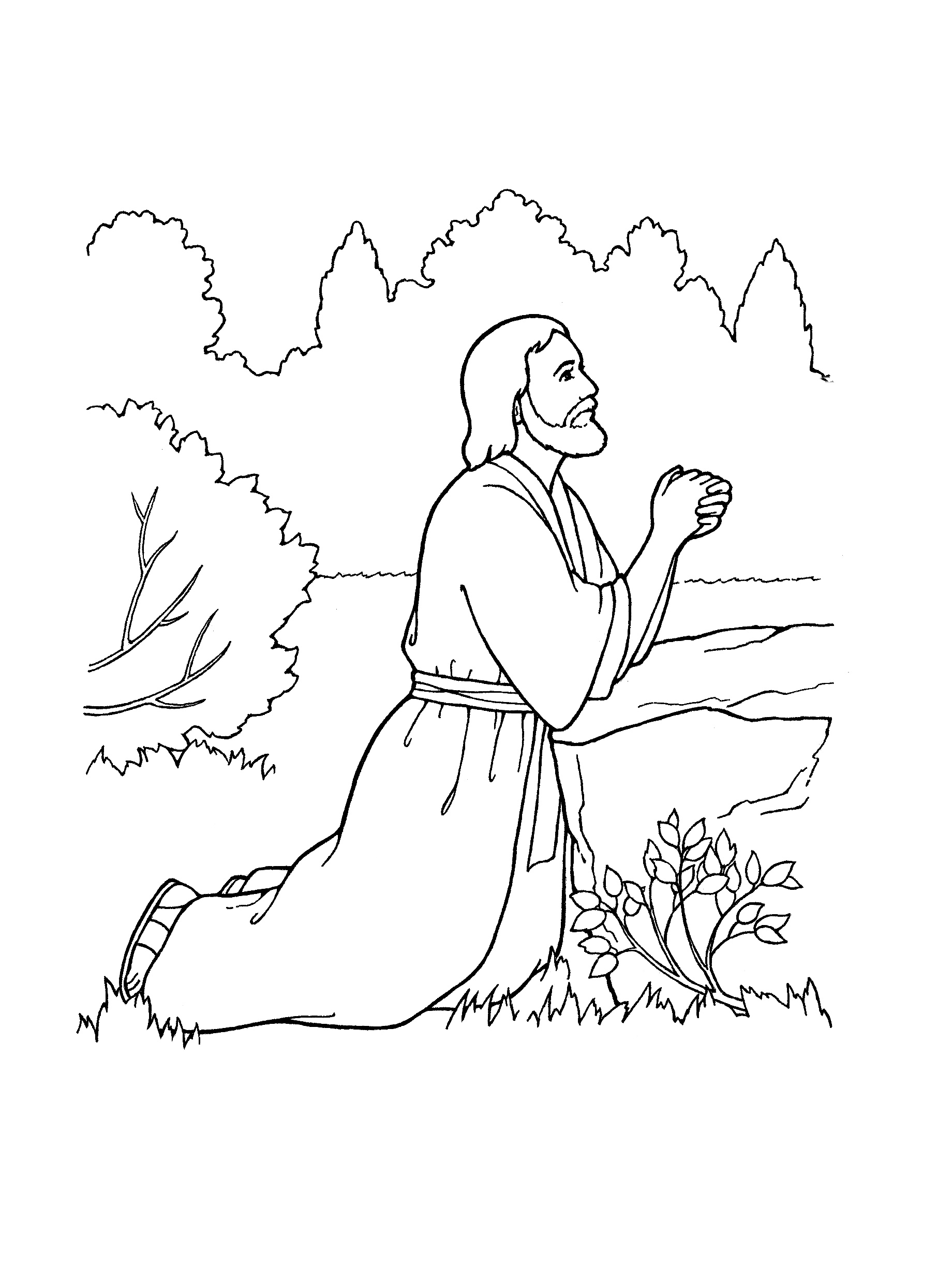 second, Repentance;
[Speaker Notes: The Church of Jesus Christ of Latter-Day Saints.  (n.d).  Third Article of Faith—Atonement:  An illustration of the third article of faith—“Atonement” (Jesus Christ praying in the Garden of Gethsemane).  The Church of Jesus Christ of Latter-Day Saints Media Library.  Retrieved Jun. 23, 2023 from https://www.churchofjesuschrist.org/media/image/primary-bible-prayer-0386ca5?lang=eng&collectionId=2cc781dd842042cfbe7cb1933e2a4716]
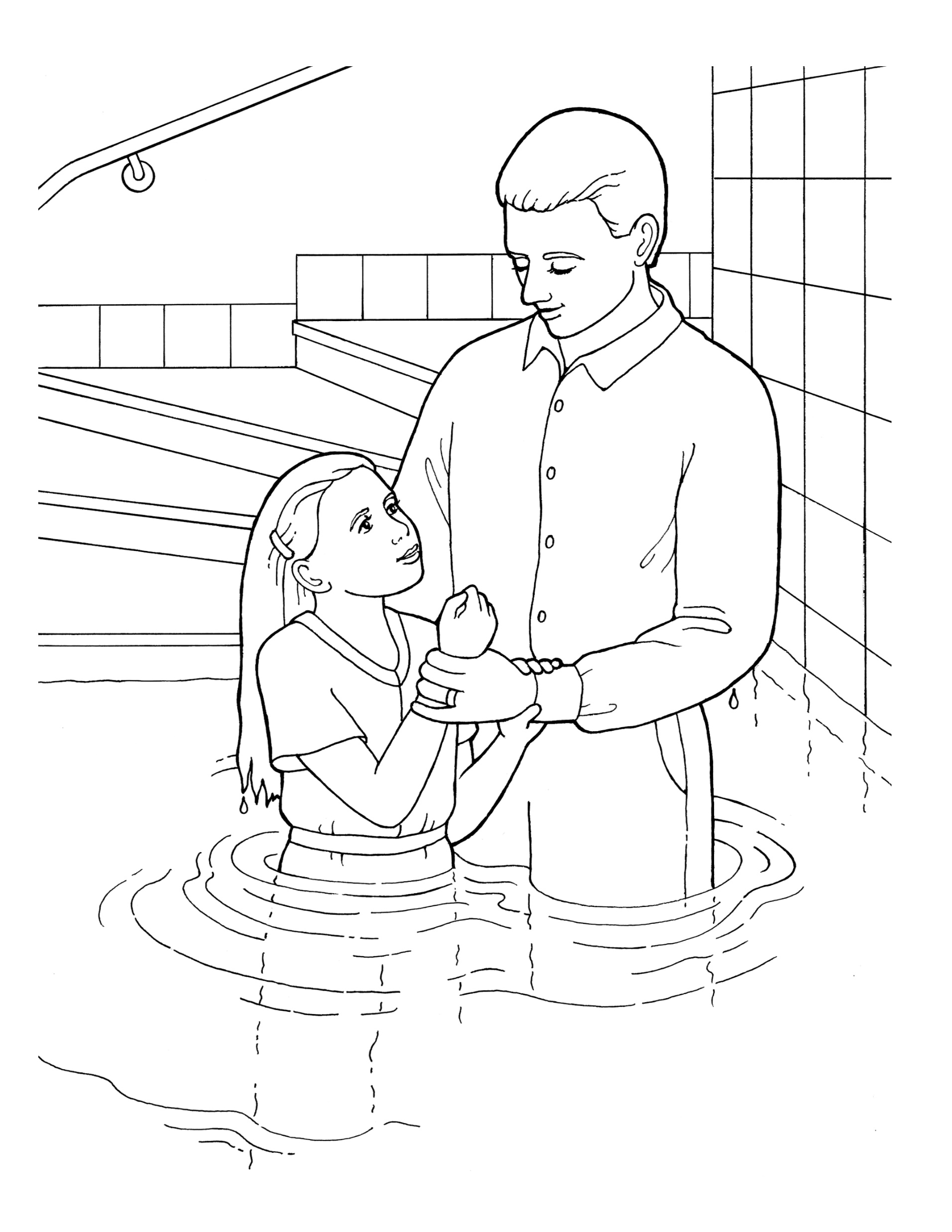 third, baptism by immersion
[Speaker Notes: The Church of Jesus Christ of Latter-Day Saints.  (n.d).  Young girl baptism: An illustration of a young girl being baptized.  The Church of Jesus Christ of Latter-Day Saints Media Library.  Retrieved Jun. 23, 2023 from https://www.churchofjesuschrist.org/media/image/girl-being-baptized-4fbc86a?lang=eng&collectionId=d032668ad7d9496daef639526bd0a37d]
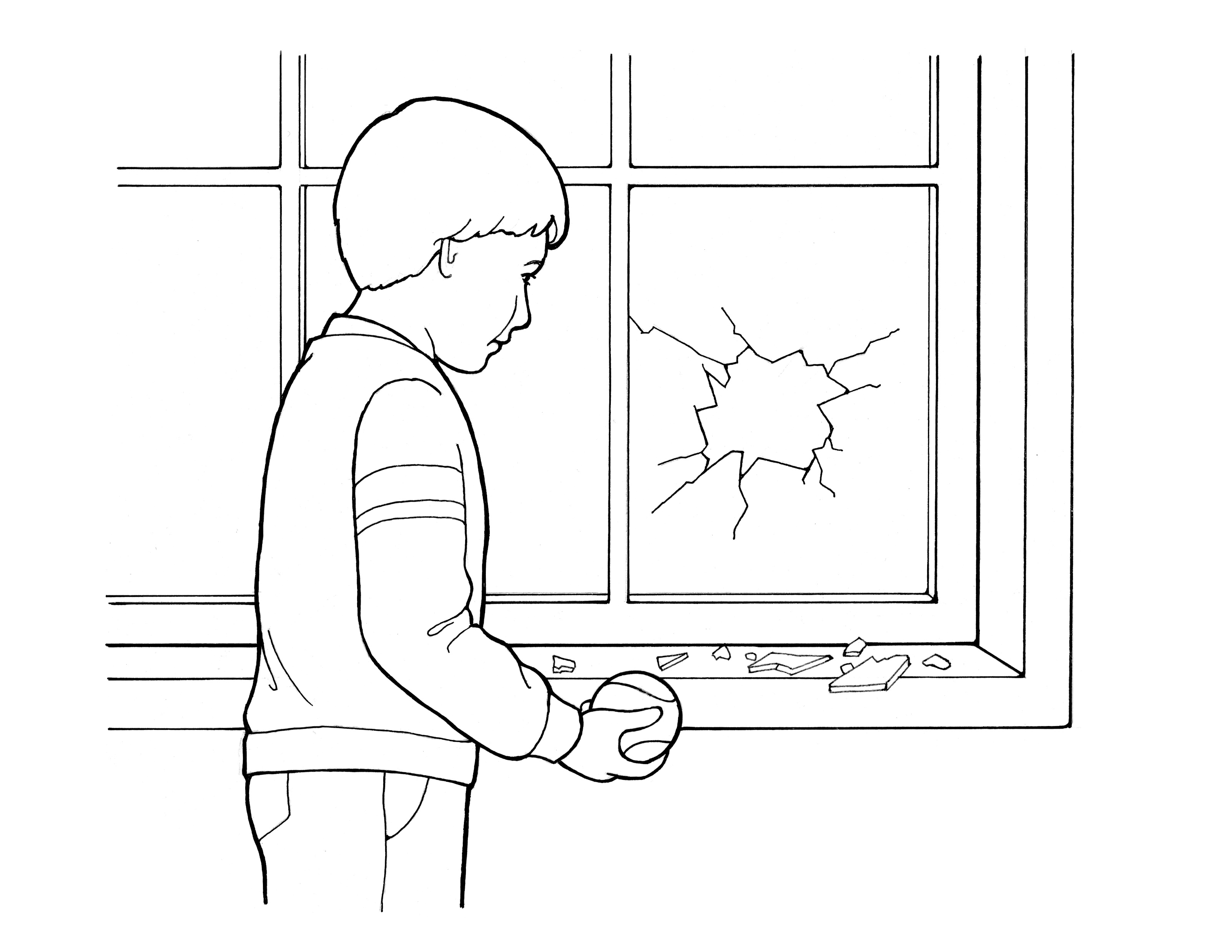 for the remission of sins
[Speaker Notes: The Church of Jesus Christ of Latter-Day Saints.  (n.d).  Repentance is a principle of the gospel:  A line drawing of a boy who broke a window, showing the power of repentance. The Church of Jesus Christ of Latter-Day Saints Media Library.  Retrieved Jun. 23, 2023 from https://www.churchofjesuschrist.org/media/image/repentance-1011bdd?lang=eng&collectionId=28d3f141a27f495281ed04d6ae40d8b4]
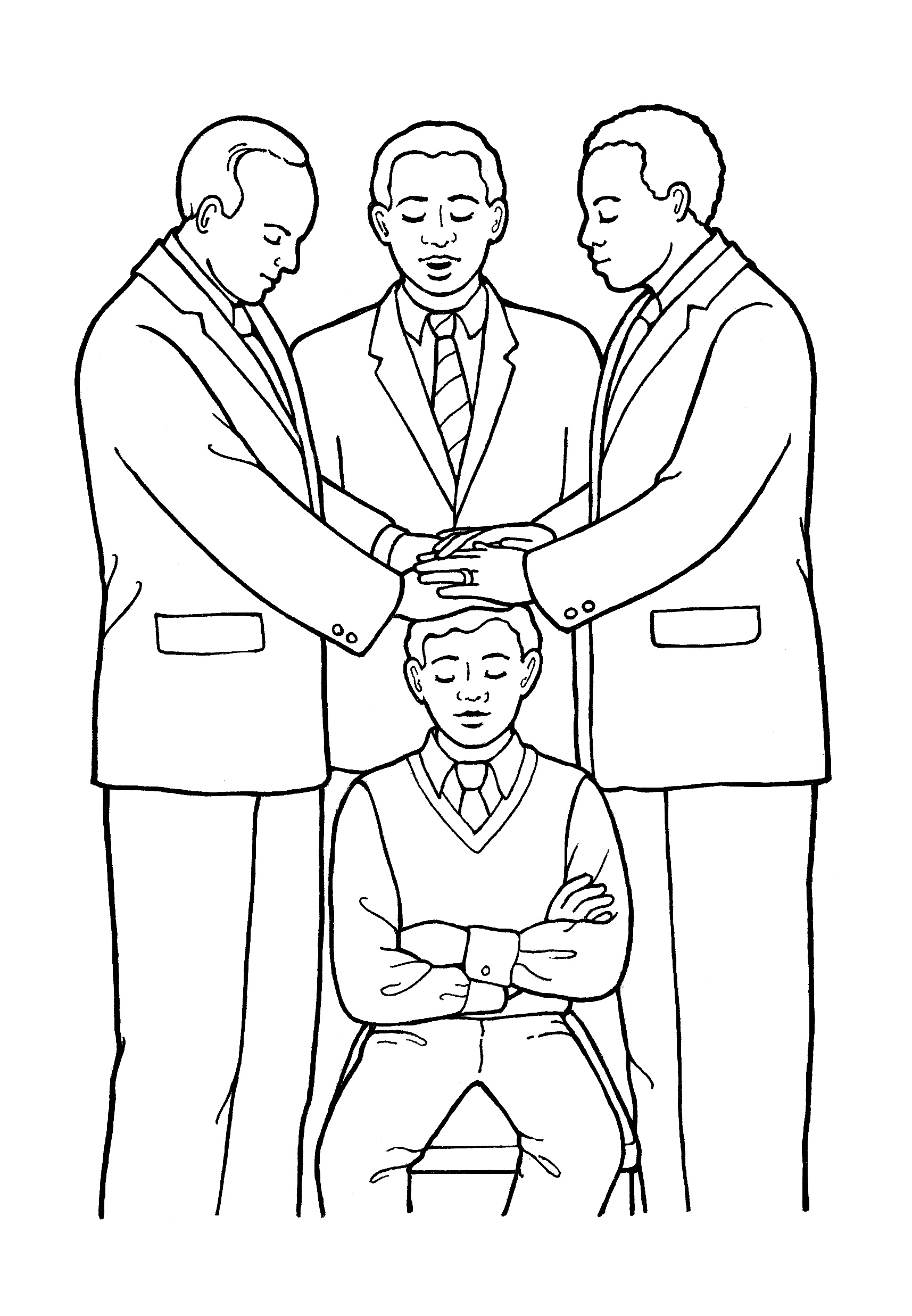 fourth, Laying on of hands
[Speaker Notes: The Church of Jesus Christ of Latter-Day Saints.  (n.d).  5th Article of Faith—hands:  An illustration of the fifth article of faith—“Hands” (a young man being ordained to the priesthood).  The Church of Jesus Christ of Latter-Day Saints Media Library.  Retrieved Jun. 23, 2023 from https://www.churchofjesuschrist.org/media/image/confirmation-priesthood-07f815f?lang=eng&collectionId=2cc781dd842042cfbe7cb1933e2a4716]
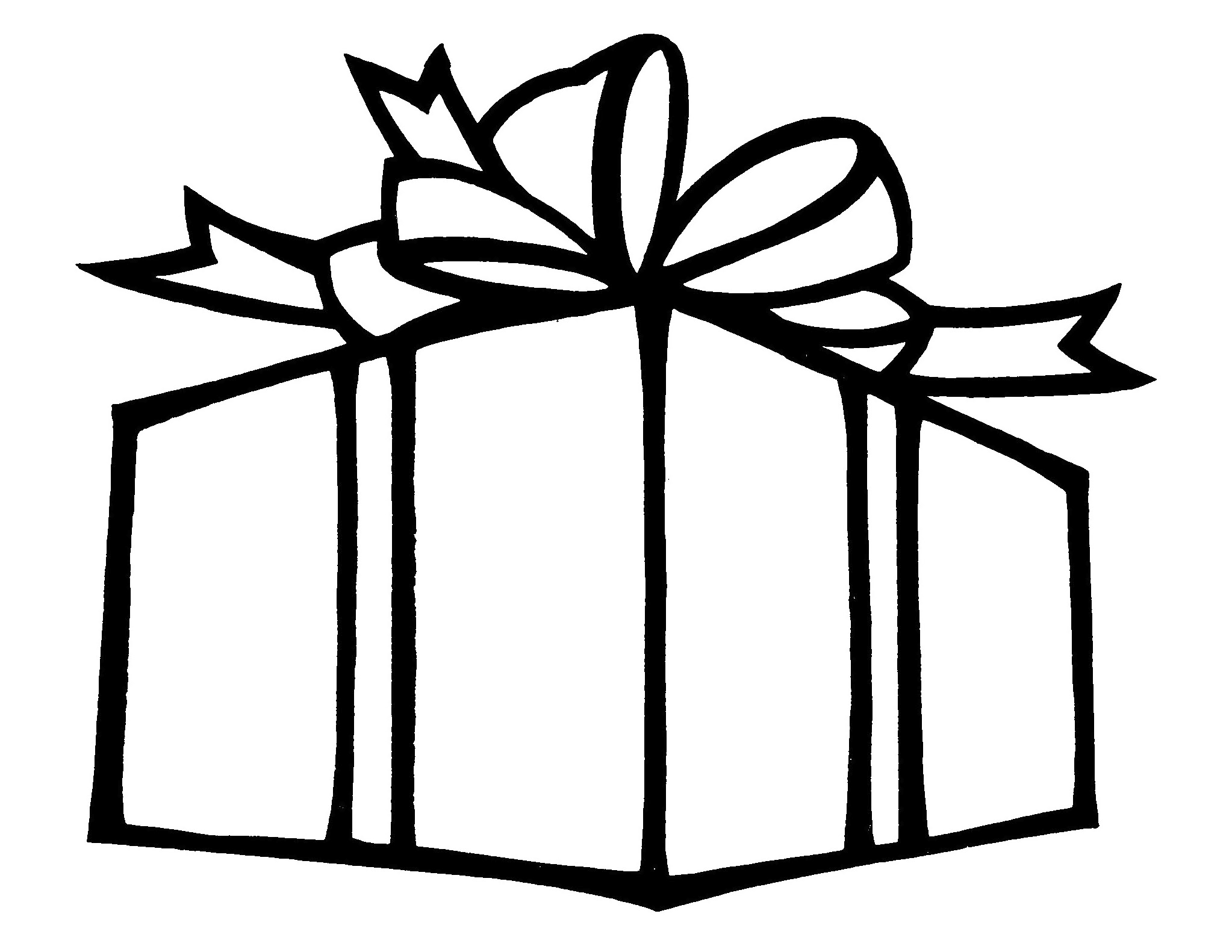 for the gift of the Holy Ghost.
[Speaker Notes: The Church of Jesus Christ of Latter-Day Saints.  (n.d).  A Christmas present:  A coloring page of a Christmas present.  The Church of Jesus Christ of Latter-Day Saints Media Library.  Retrieved Jun. 23, 2023 from https://www.churchofjesuschrist.org/media/image/gift-box-f590fb8?lang=eng&collectionId=623efb2673fa4487972fbae3501dc0a0]
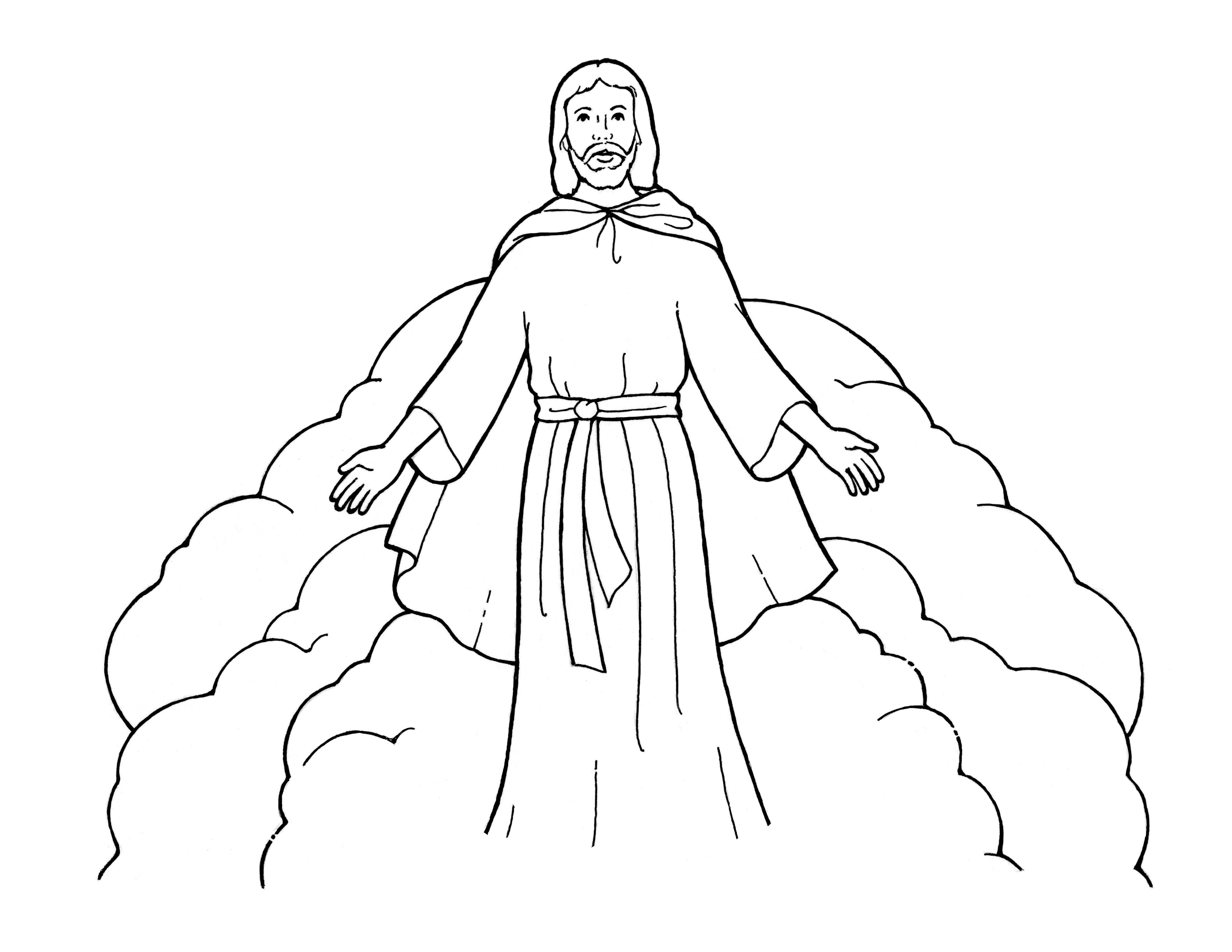 1st Faith
[Speaker Notes: The Church of Jesus Christ of Latter-Day Saints.  (n.d).  Jesus Christ’s second coming:  An illustration of Jesus Christ during the Second Coming.  The Church of Jesus Christ of Latter-Day Saints Media Library.  Retrieved Jun. 23, 2023 from https://www.churchofjesuschrist.org/media/image/second-coming-3ffcfb2?lang=eng&collectionId=495bfcea352d4519bf5ecee5b88faf86]
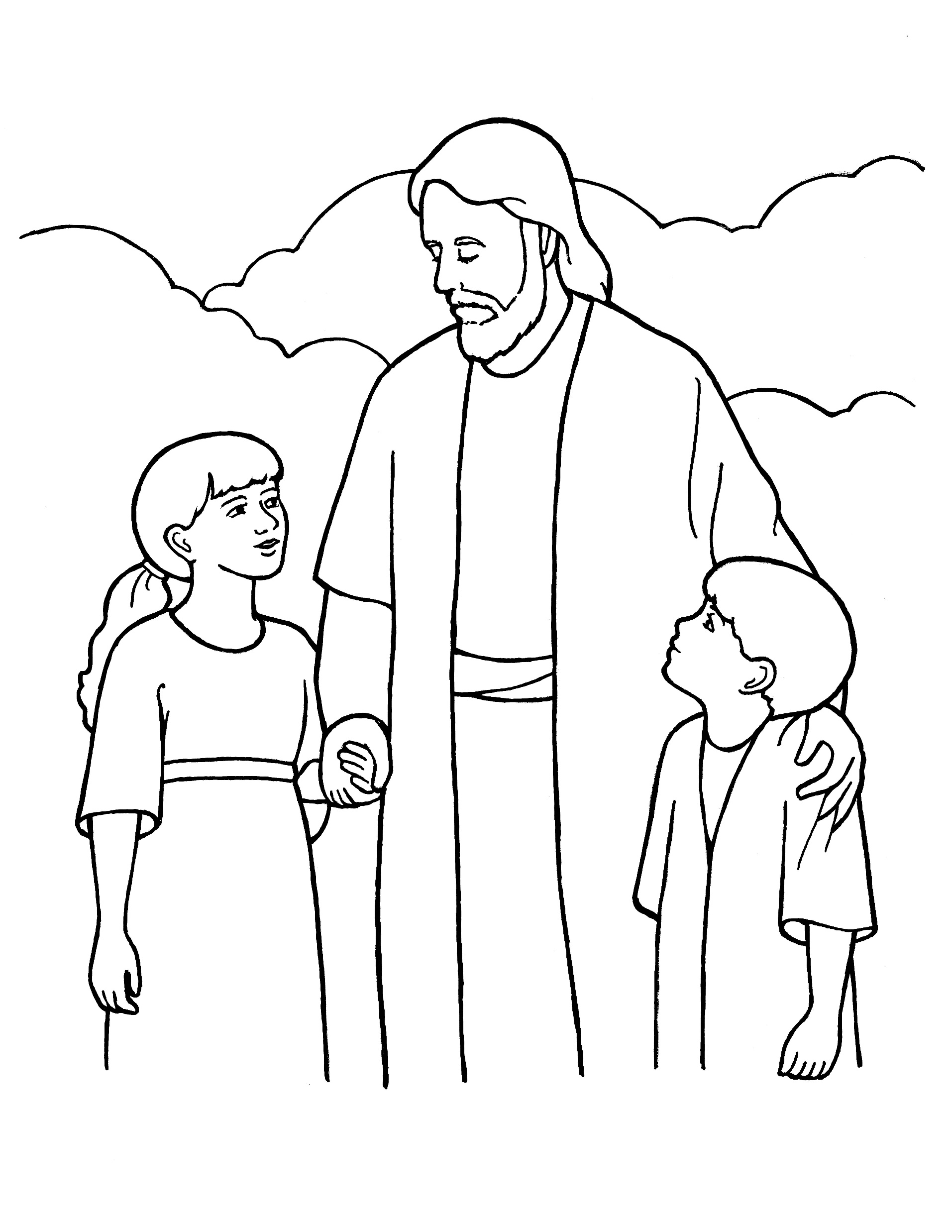 1st Faith
[Speaker Notes: The Church of Jesus Christ of Latter-Day Saints.  (n.d).  Eternal life:  An illustration of Christ with two children, from the nursery manual Behold Your Little Ones (2008), page 15. The Church of Jesus Christ of Latter-Day Saints Media Library.  Retrieved Jun. 23, 2023 from https://www.churchofjesuschrist.org/media/image/jesus-with-children-whittaker-71b0a64?lang=eng&collectionId=cfba124a283645fda1da4f9361fe4afc]
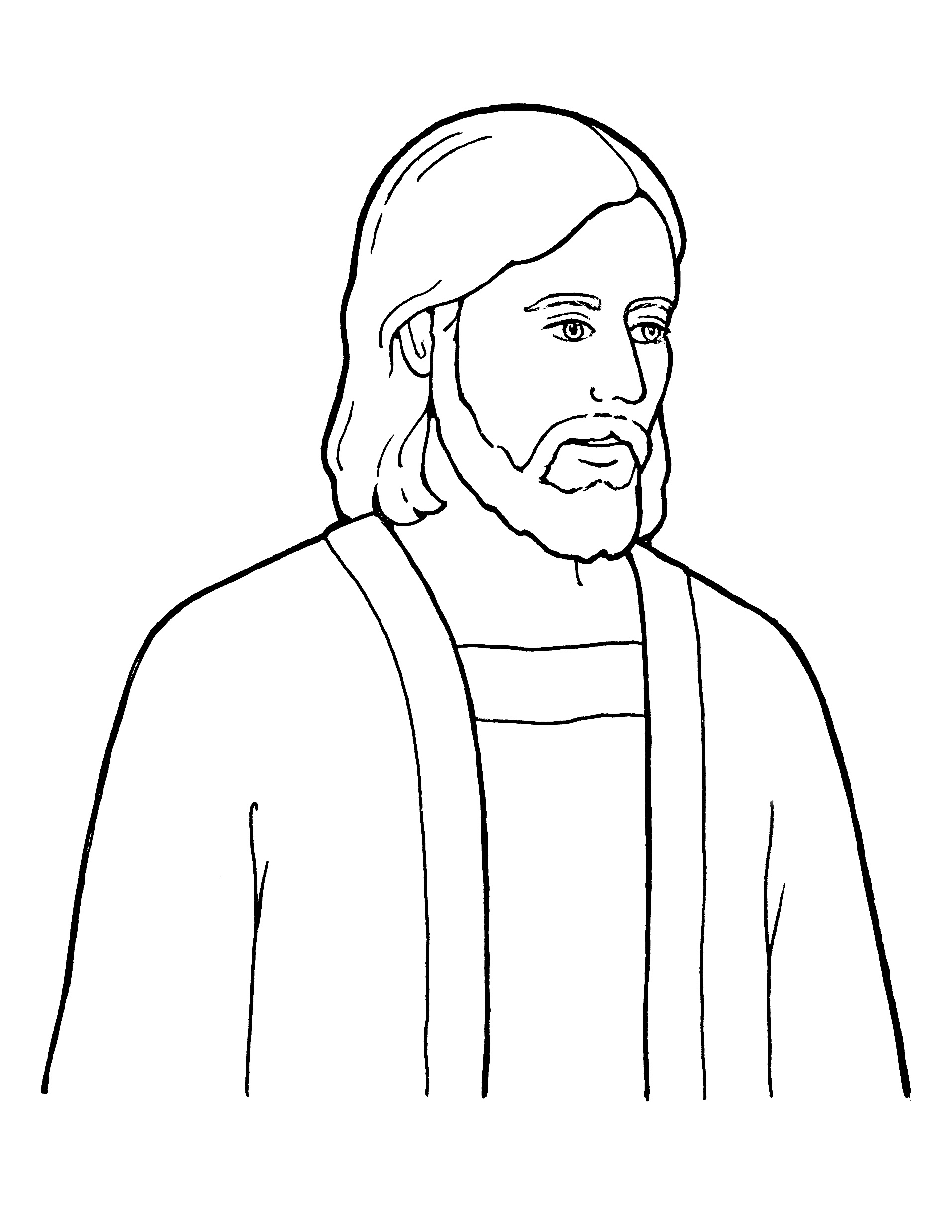 1st Faith
[Speaker Notes: The Church of Jesus Christ of Latter-Day Saints.  (n.d). Jesus Christ—the Son of God:  An illustration of Jesus Christ, the Savior of the world. The Church of Jesus Christ of Latter-Day Saints Media Library.  Retrieved Jun. 23, 2023 from https://www.churchofjesuschrist.org/media/image/line-art-jesus-christ-98050ad?lang=eng&collectionId=495bfcea352d4519bf5ecee5b88faf86]
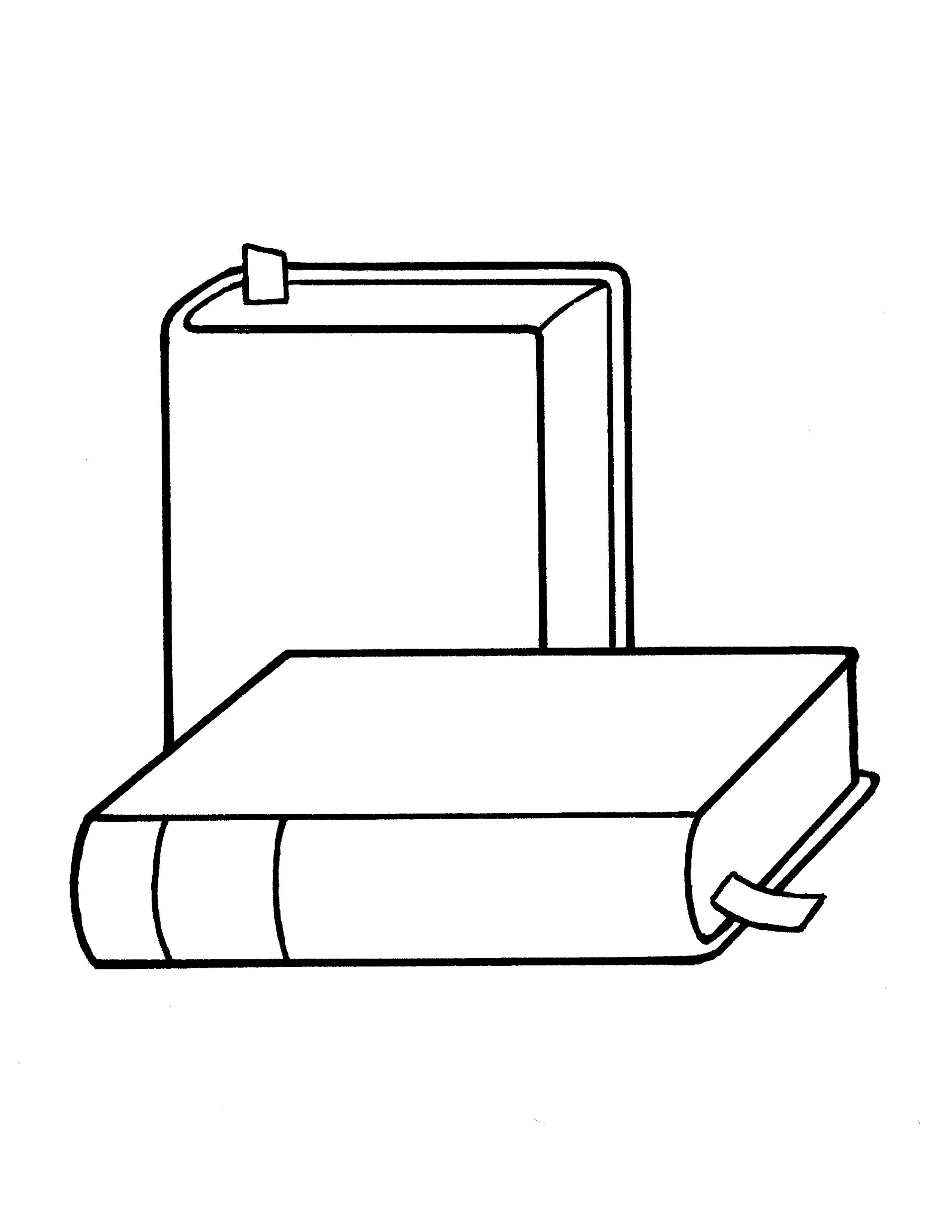 gospel
[Speaker Notes: The Church of Jesus Christ of Latter-Day Saints.  (n.d).  Scriptures:  A line drawing of the scriptures, from the nursery manual Behold Your Little Ones (2008), pages 31, 39, and 107.  The Church of Jesus Christ of Latter-Day Saints Media Library.  Retrieved Jun. 23, 2023 from https://www.churchofjesuschrist.org/media/image/books-whittaker-b07e0ba?lang=eng&collectionId=cfba124a283645fda1da4f9361fe4afc]